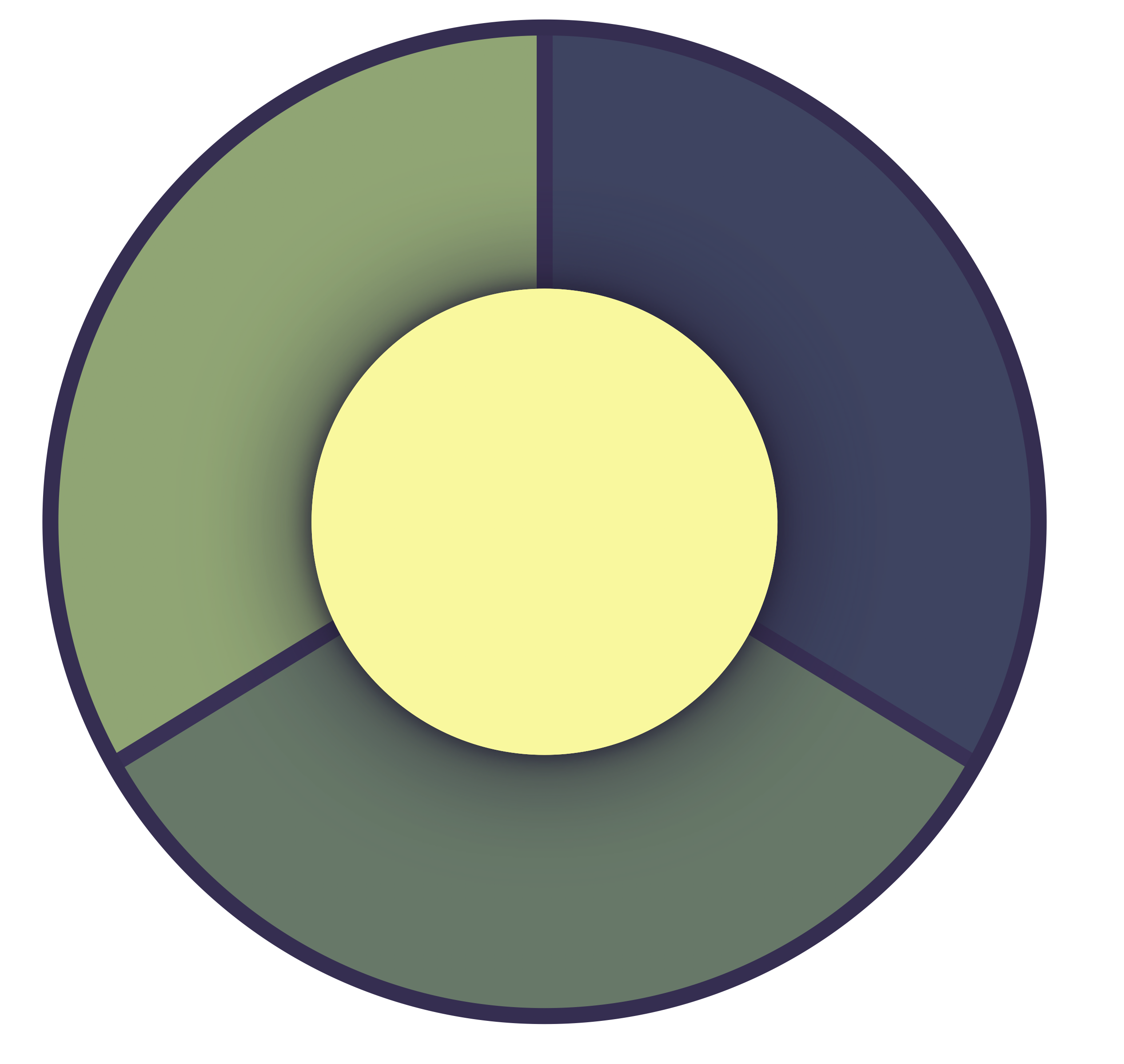 Decision Making
Frameworks
www.corporatecoach.training
Decision Making Elements
Data/Facts
Emotions
Intuition
Sense of Self
Values
Beliefs
Purpose
Hopes
Fears
Risks/Rewards
Questions to Answer
Location
Finances
Development
Strengths
Weaknesses
Impact
Legacy
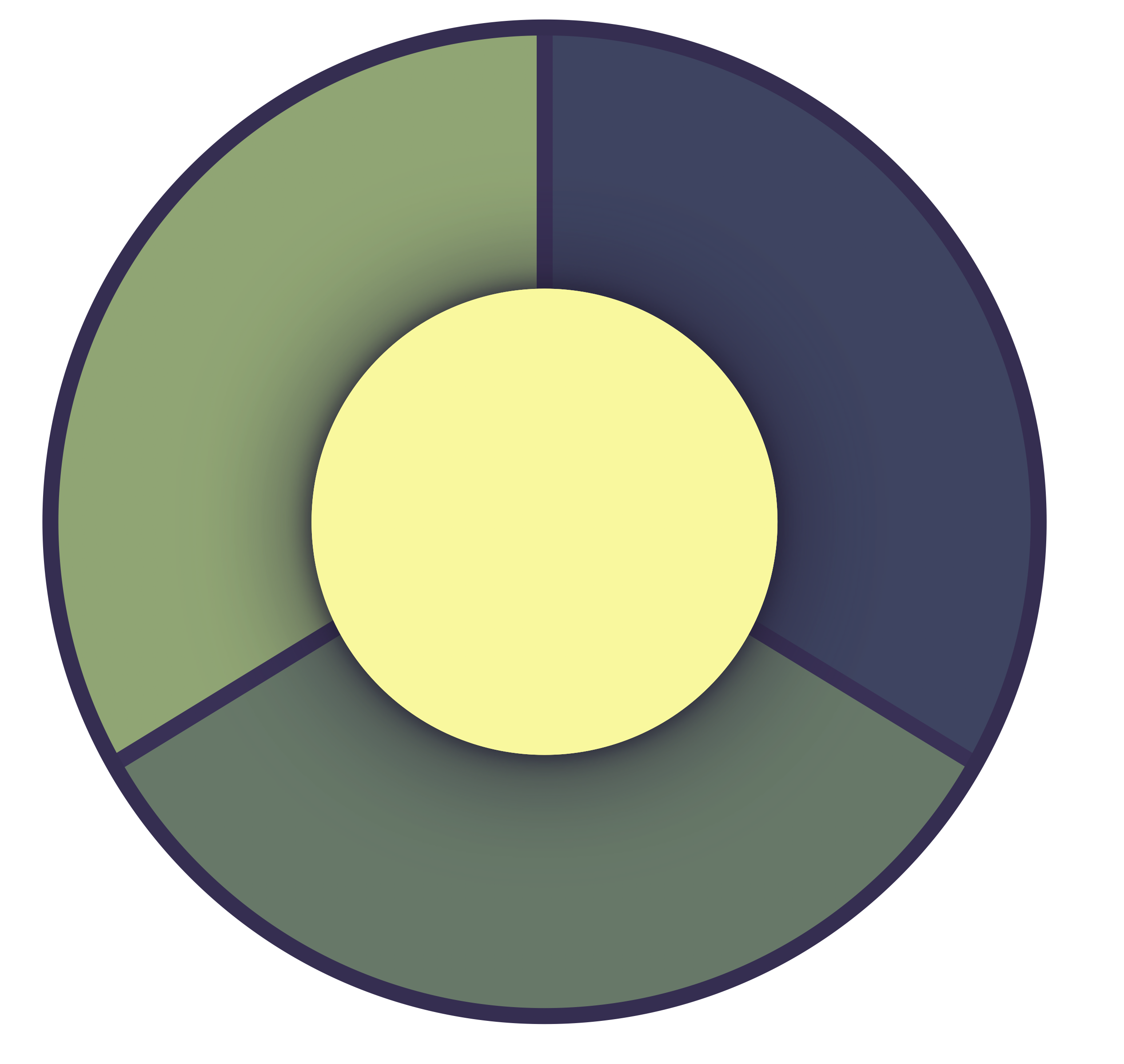 Corporate Sponsored Coaching
www.corporatecoach.training
Decision Making Variables
Time
Various Options
Others’ Perspectives
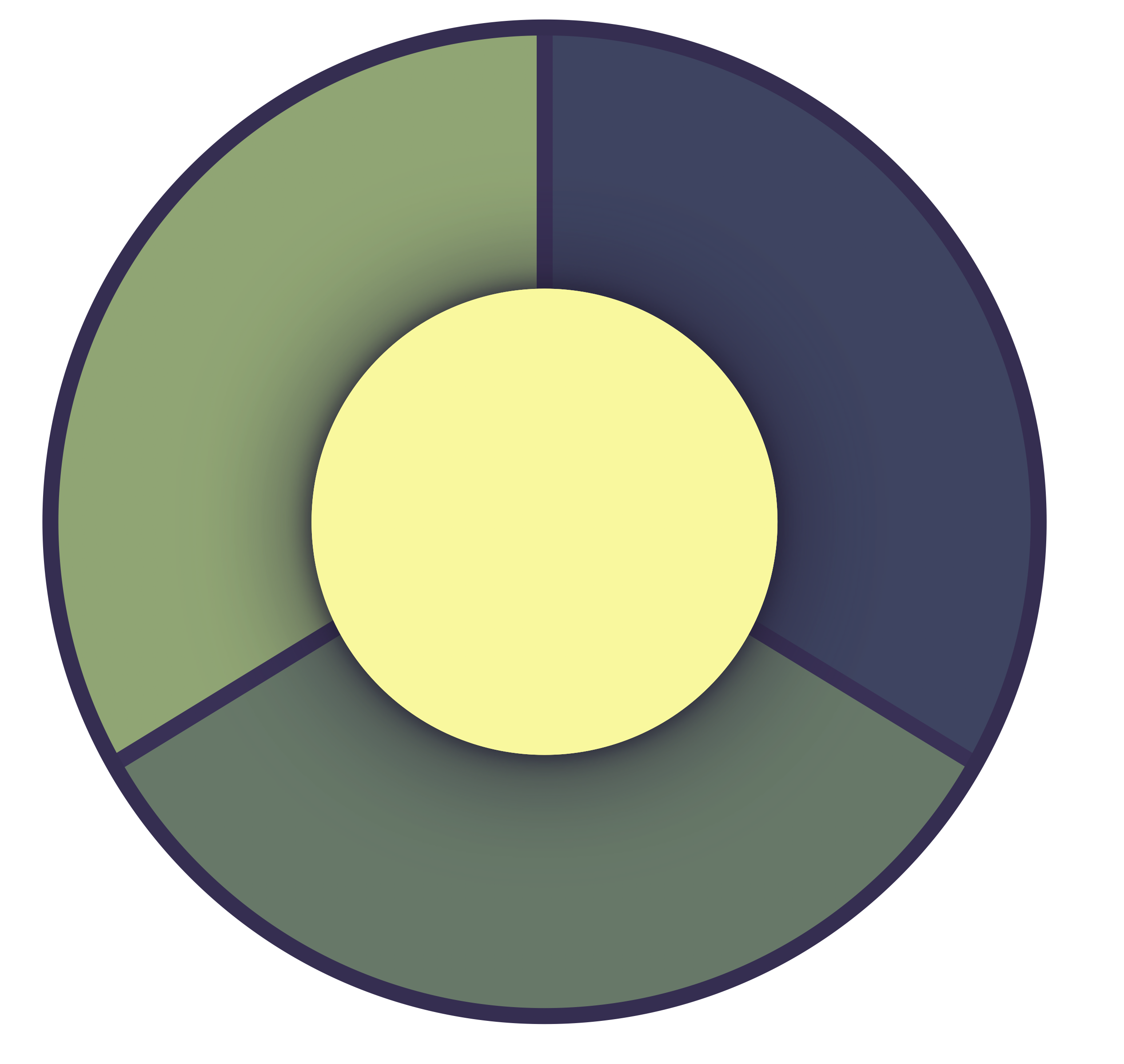 Corporate Sponsored Coaching
www.corporatecoach.training
Selecting Elements and Variables
Identify 10, 20 or more relevant elements
Select the top 5-10
Rank the top 5-10
Consider what variables help explore elements
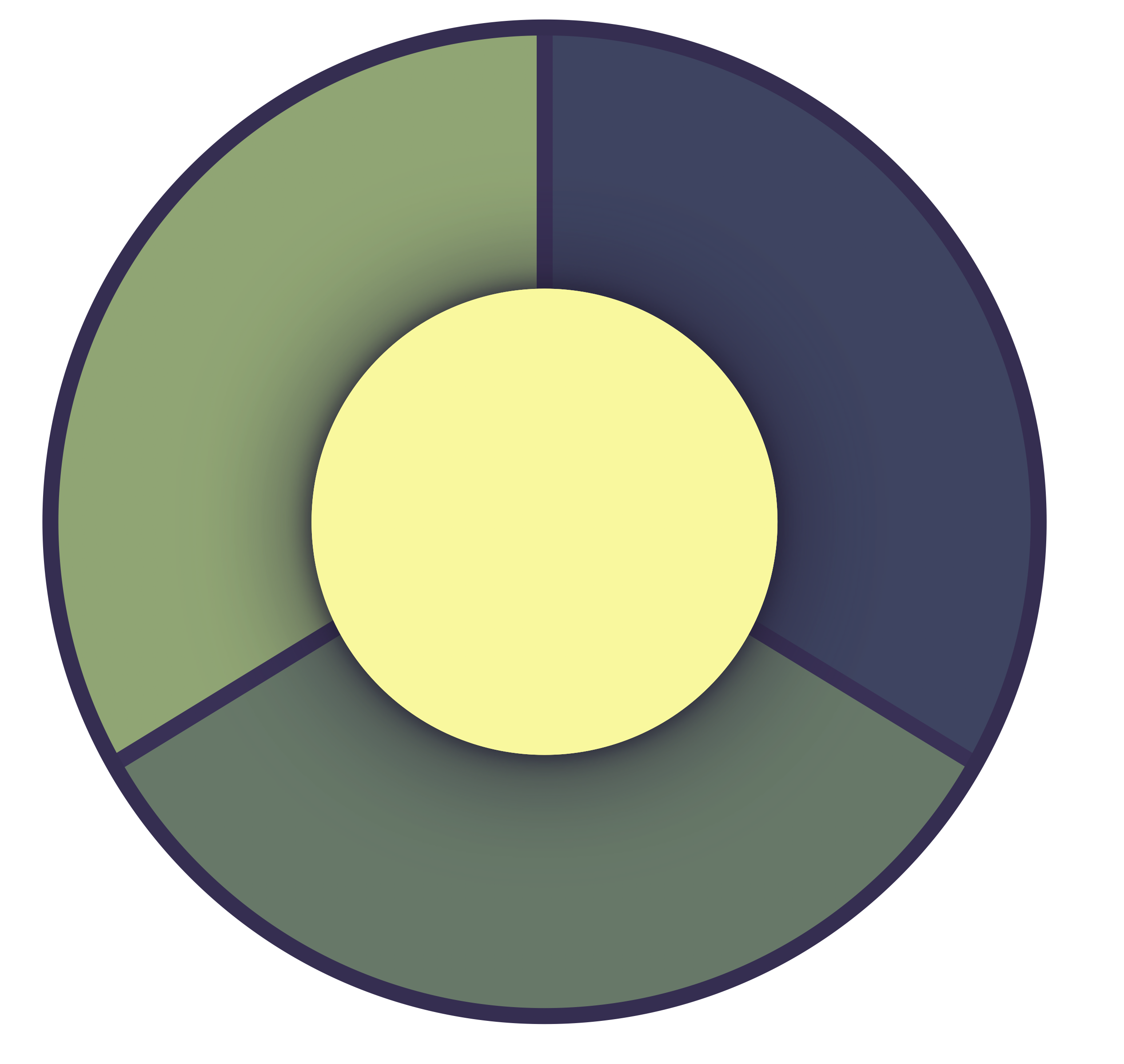 Corporate Sponsored Coaching
www.corporatecoach.training
Sample Framework:
Topic:
(Decision or Behavior)
Facts
Intuition
Questions
Option A
Option B
Option C
Option D
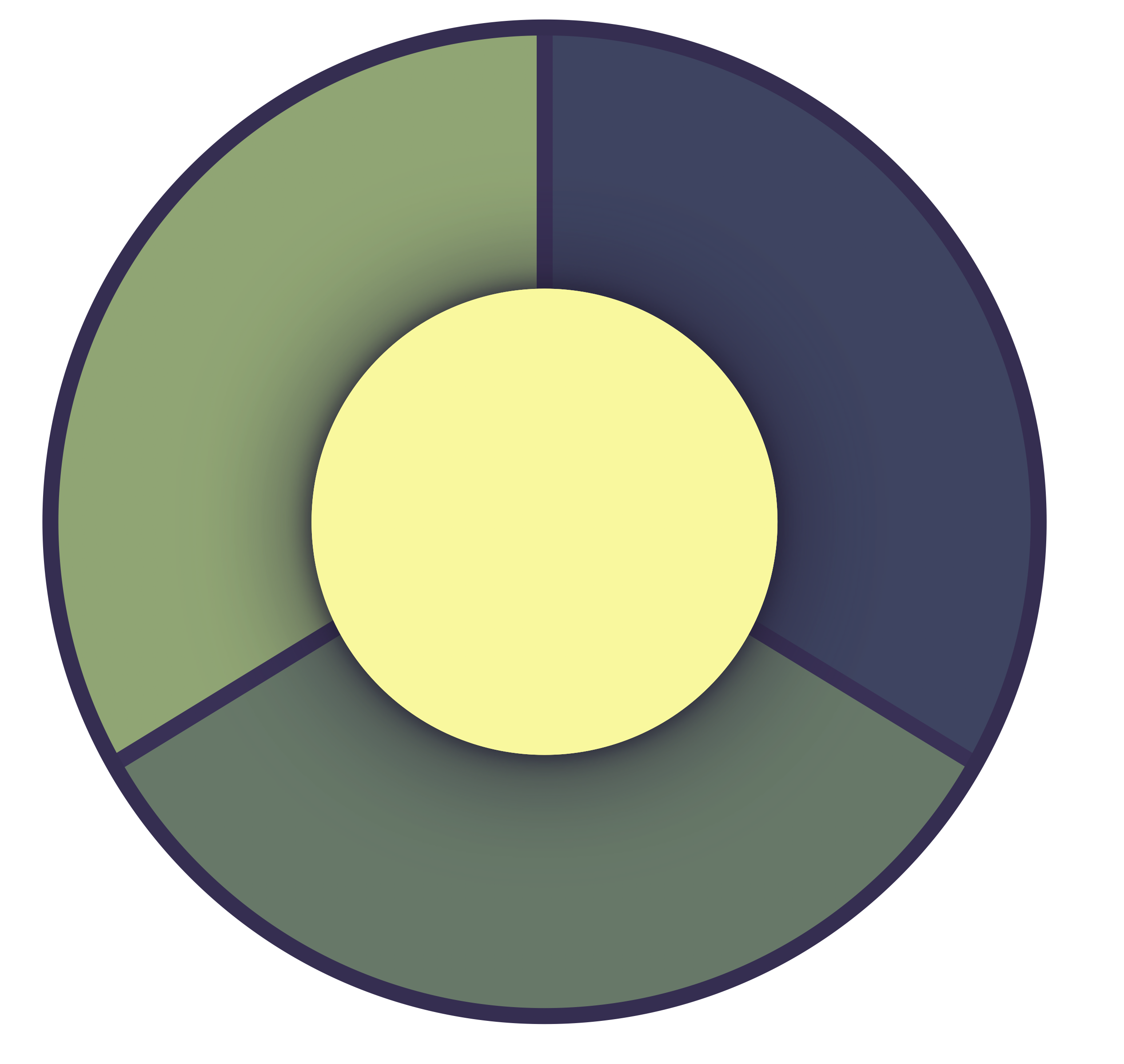 Corporate Sponsored Coaching
www.corporatecoach.training
Sample Framework:
Topic:
(Decision or Behavior)
Purpose
Values
Beliefs
Option A
Option B
Option C
Option D
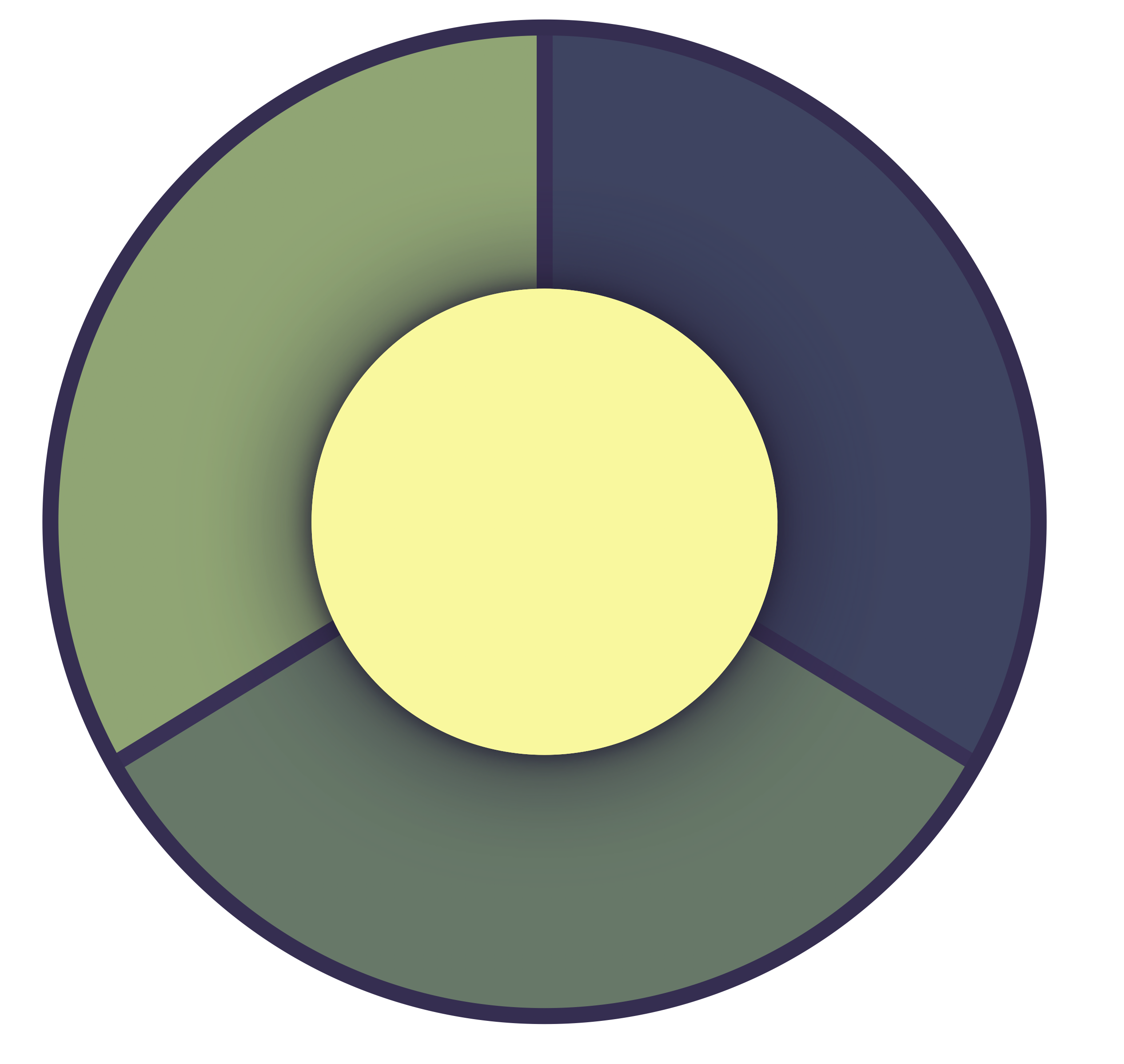 Corporate Sponsored Coaching
www.corporatecoach.training
Sample Framework:
Topic:
(Decision or Behavior)
Strengths
Weaknesses
Development
Option A
Option B
Option C
Option D
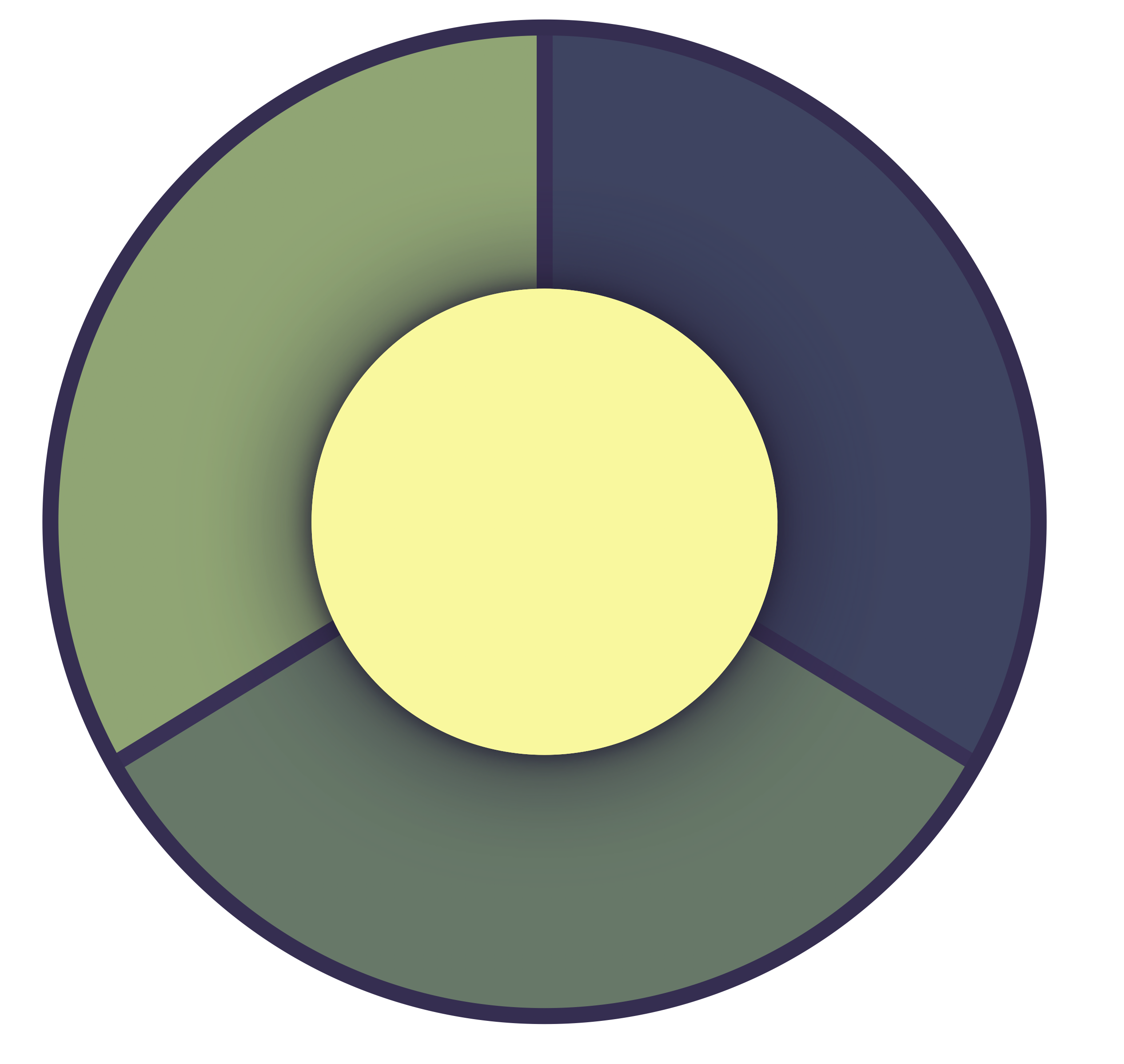 Corporate Sponsored Coaching
www.corporatecoach.training
Sample Framework:
Topic:
(Decision or Behavior)
Benefits
Risks
Drawbacks
6 Months
1 Year
3 Years
5 Years
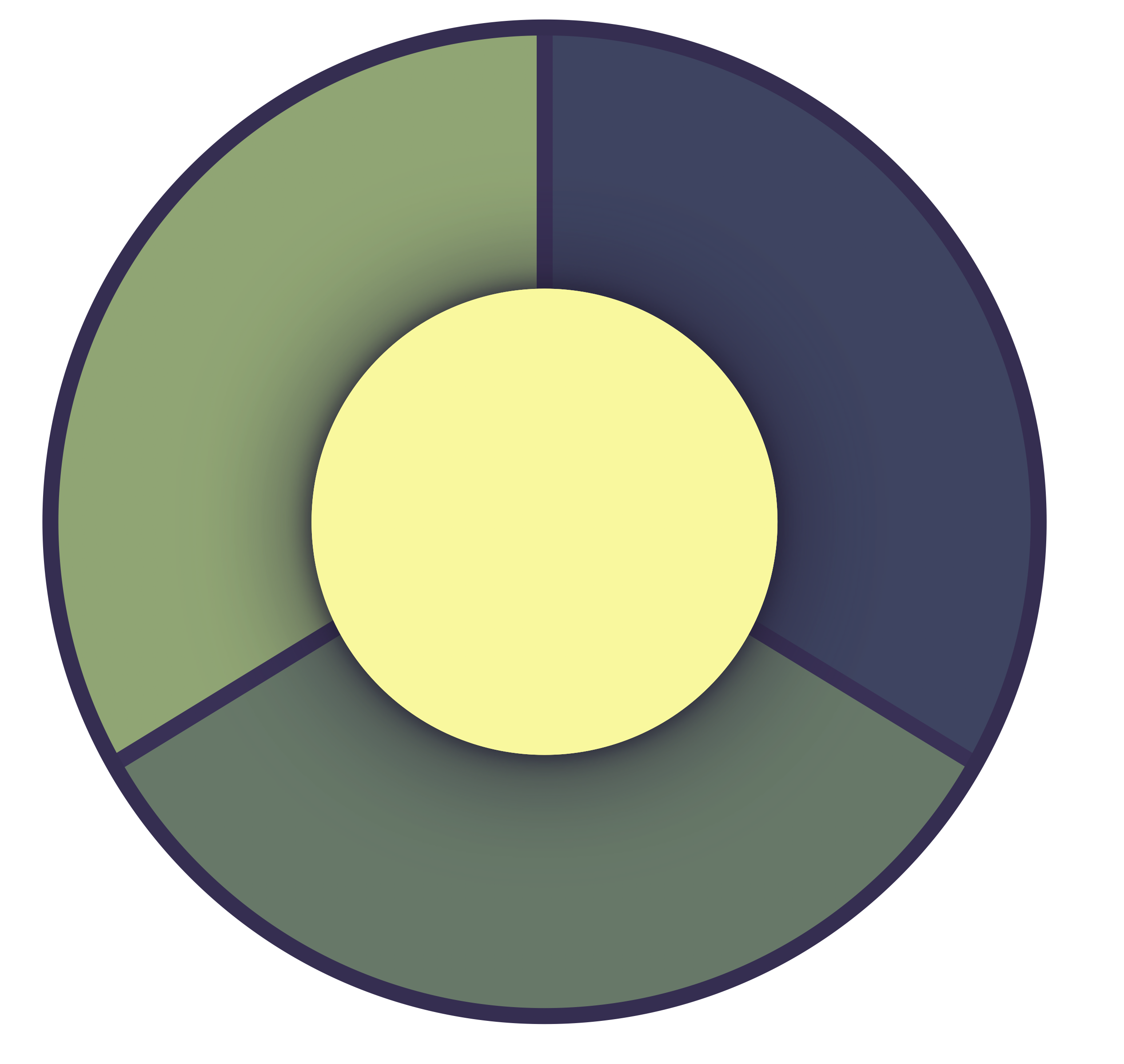 Corporate Sponsored Coaching
www.corporatecoach.training
Sample Framework:
Topic:
(Decision or Behavior)
What You 
Might Learn
What You 
Might Do
What You Might Experience
Option A
6 Months
Option A
1 Year
Option B 
6 Months
Option B
1 Year
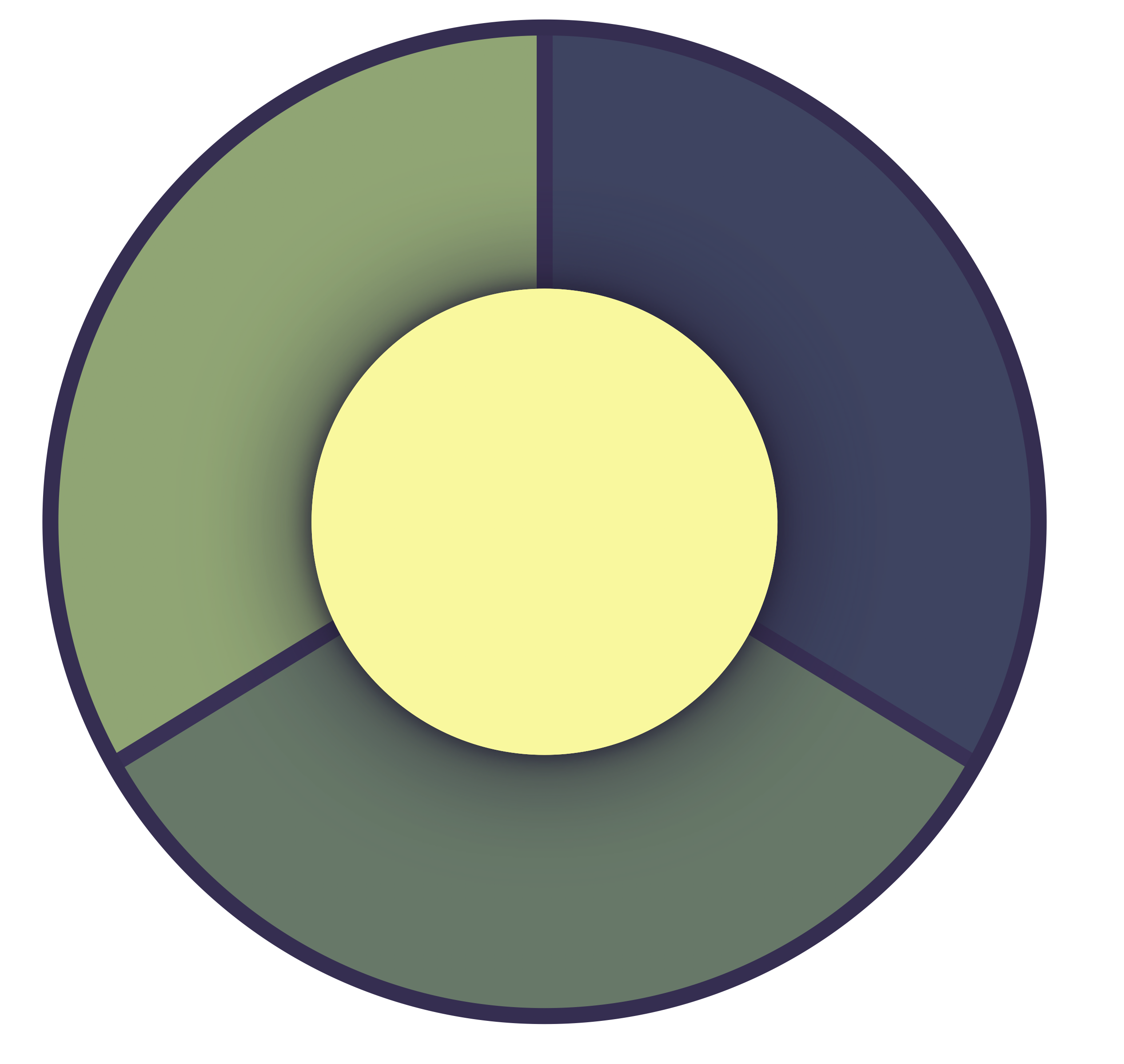 Corporate Sponsored Coaching
www.corporatecoach.training
Sample Framework:
Topic:
(Decision or Behavior)
Hopes
Rewards
Fears
Risks
6 Months
1 Year
3 Years
5 Years
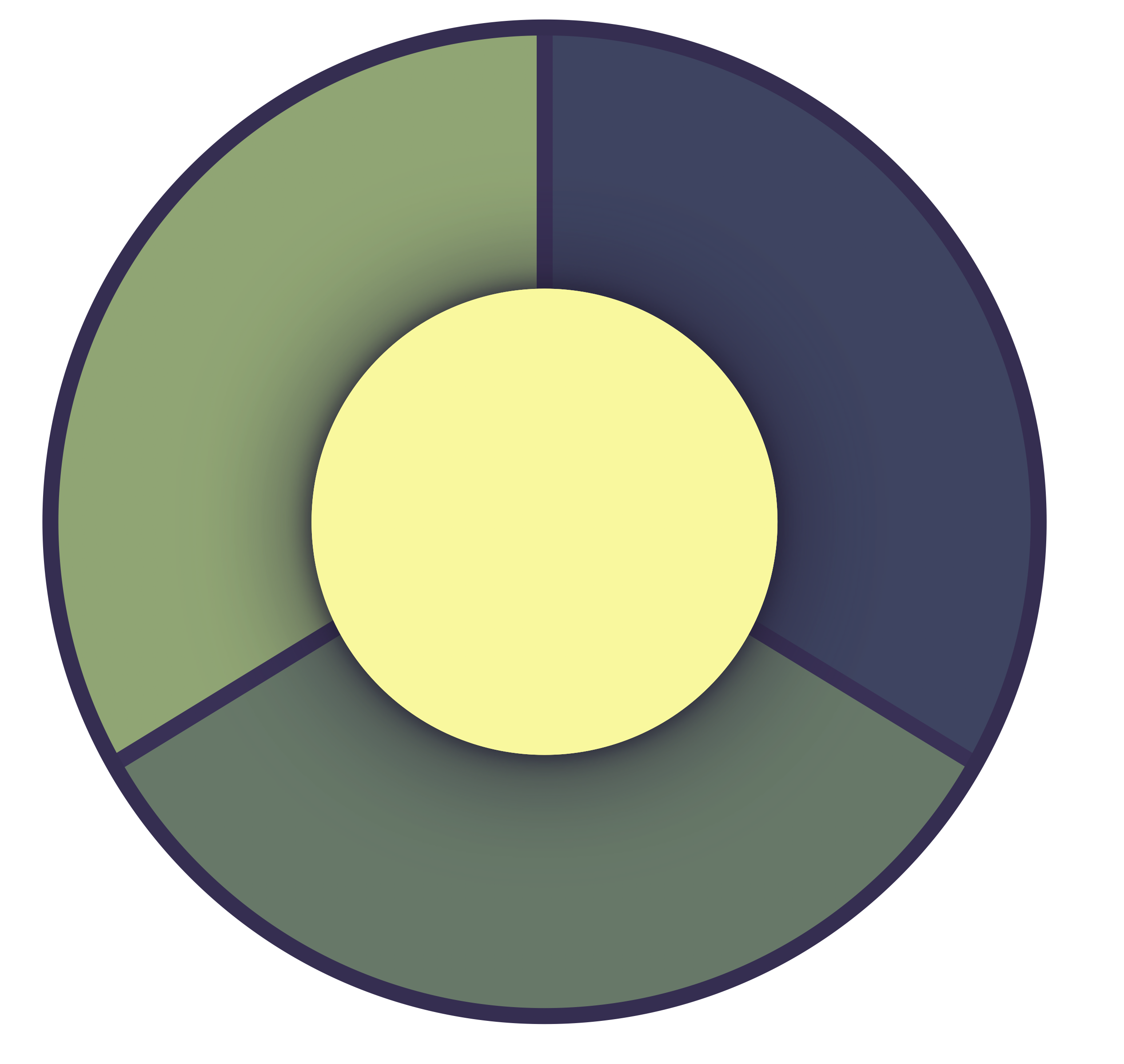 Corporate Sponsored Coaching
www.corporatecoach.training
Sample Framework:
Topic:
(Decision or Behavior)
Hopes
Rewards
Fears
Risks
6 Months
1 Year
3 Years
5 Years
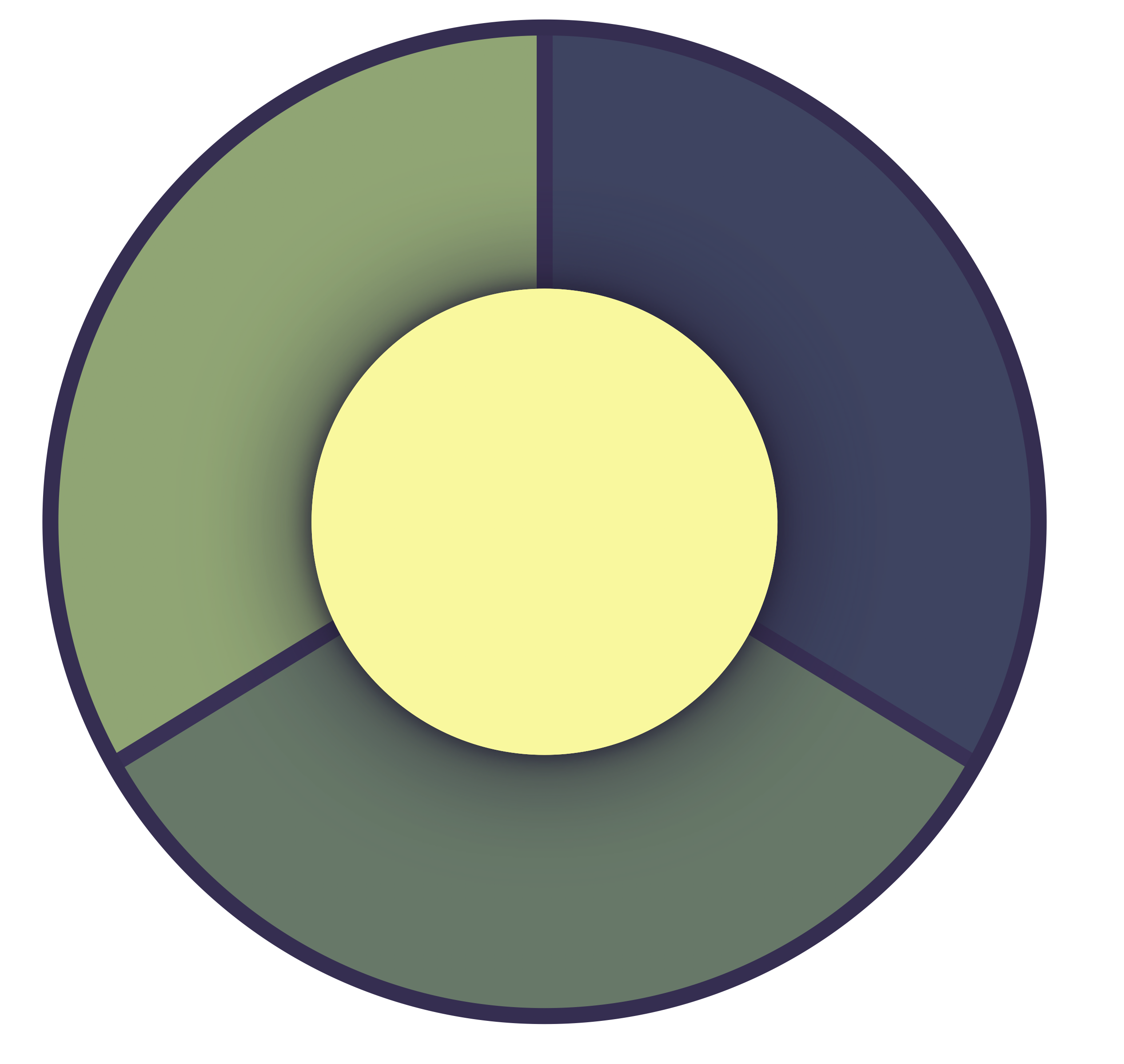 Corporate Sponsored Coaching
www.corporatecoach.training
Sample Framework:
Topic:
(Decision or Behavior)
Emotions
Challenges
Learning
Achievements
6 Months
1 Year
3 Years
5 Years
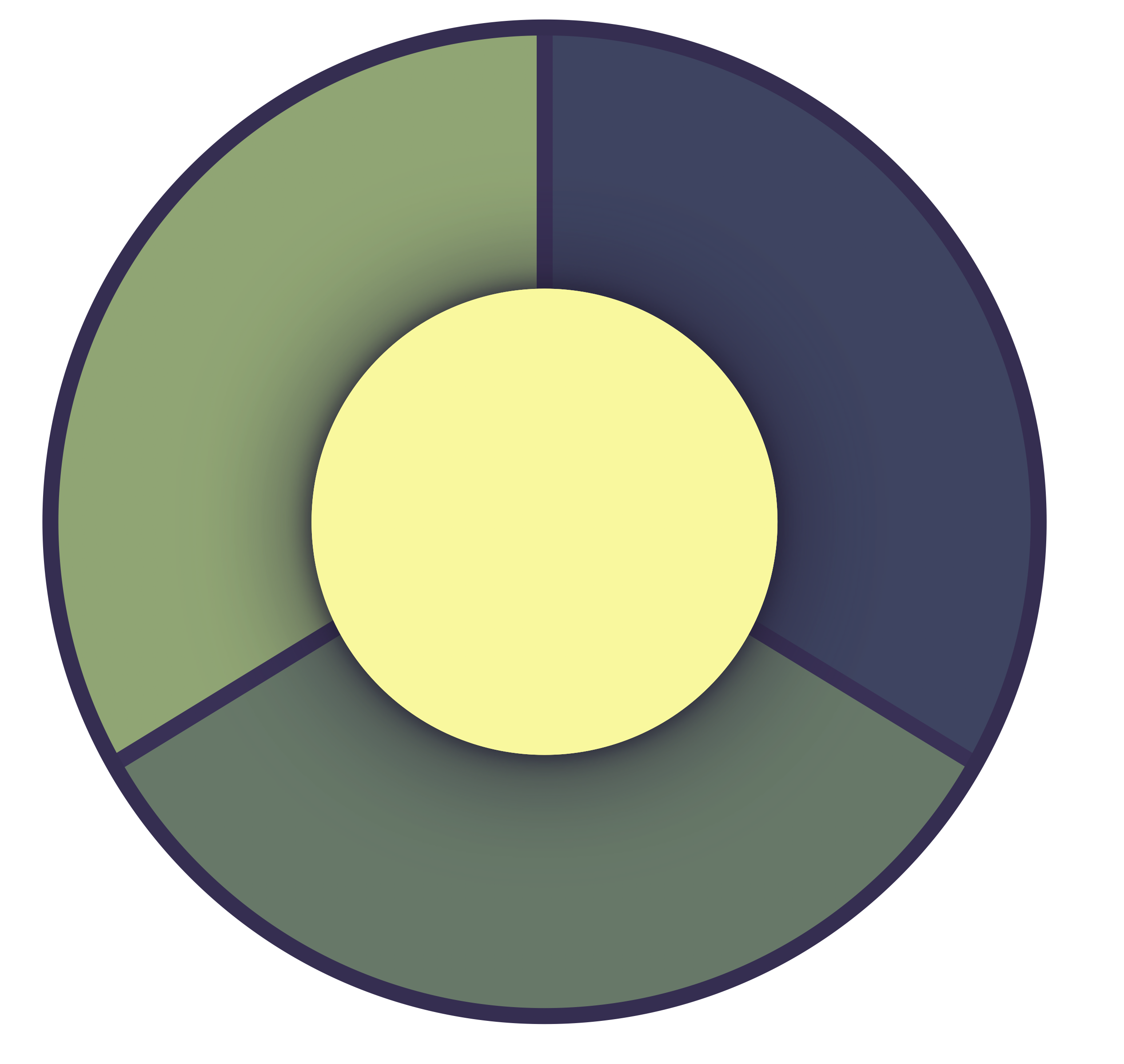 Corporate Sponsored Coaching
www.corporatecoach.training
Sample Framework:
Topic:
(Decision or Behavior)
Challenges
Learning
Achievements
Impact
For You
Direct Reports
Peers
Leadership
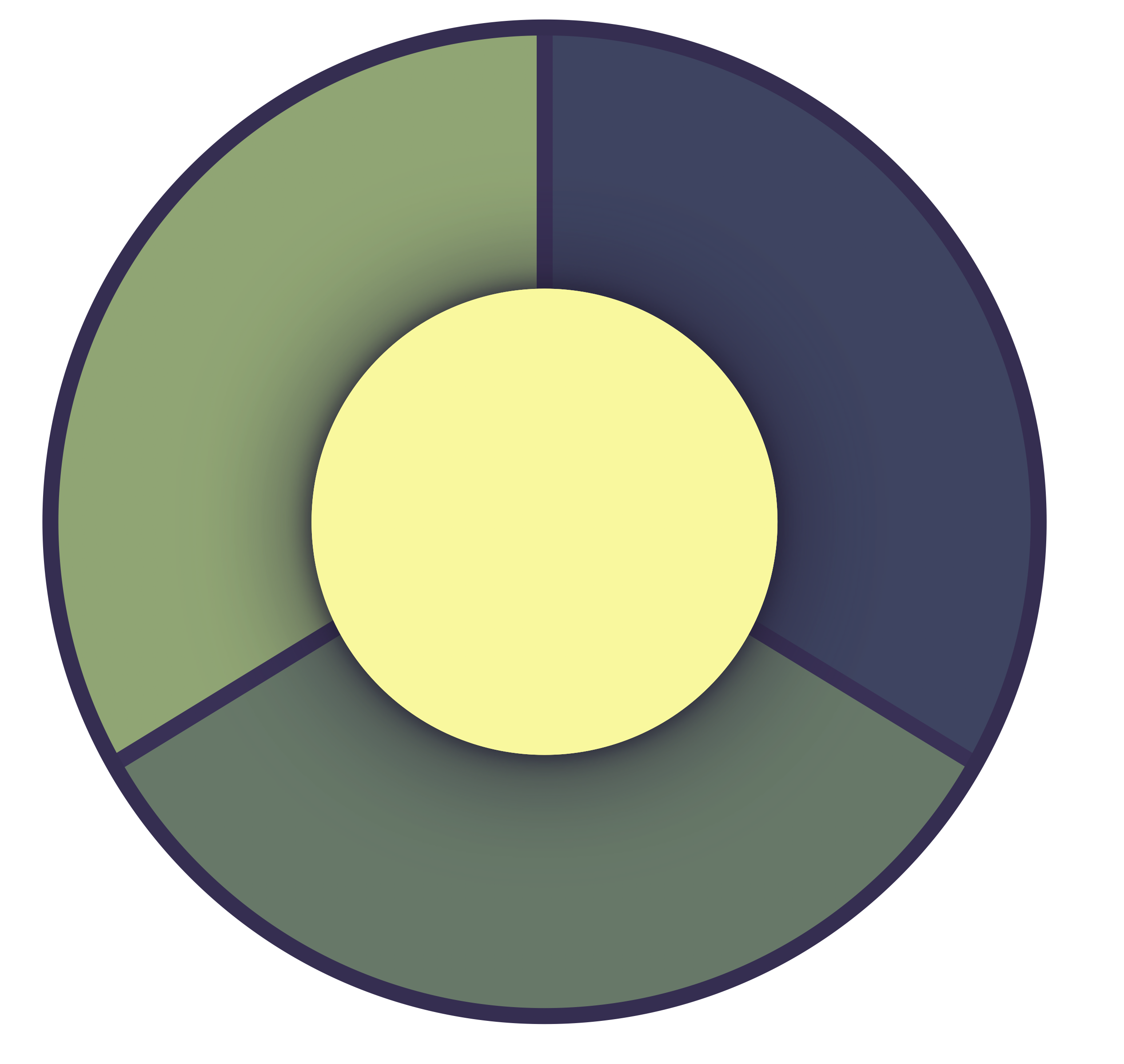 Corporate Sponsored Coaching
www.corporatecoach.training
Sample Framework:
Topic:
(Decision or Behavior)
Emotions
Values
Beliefs
Facts
You
Partner
Children
Co-Workers
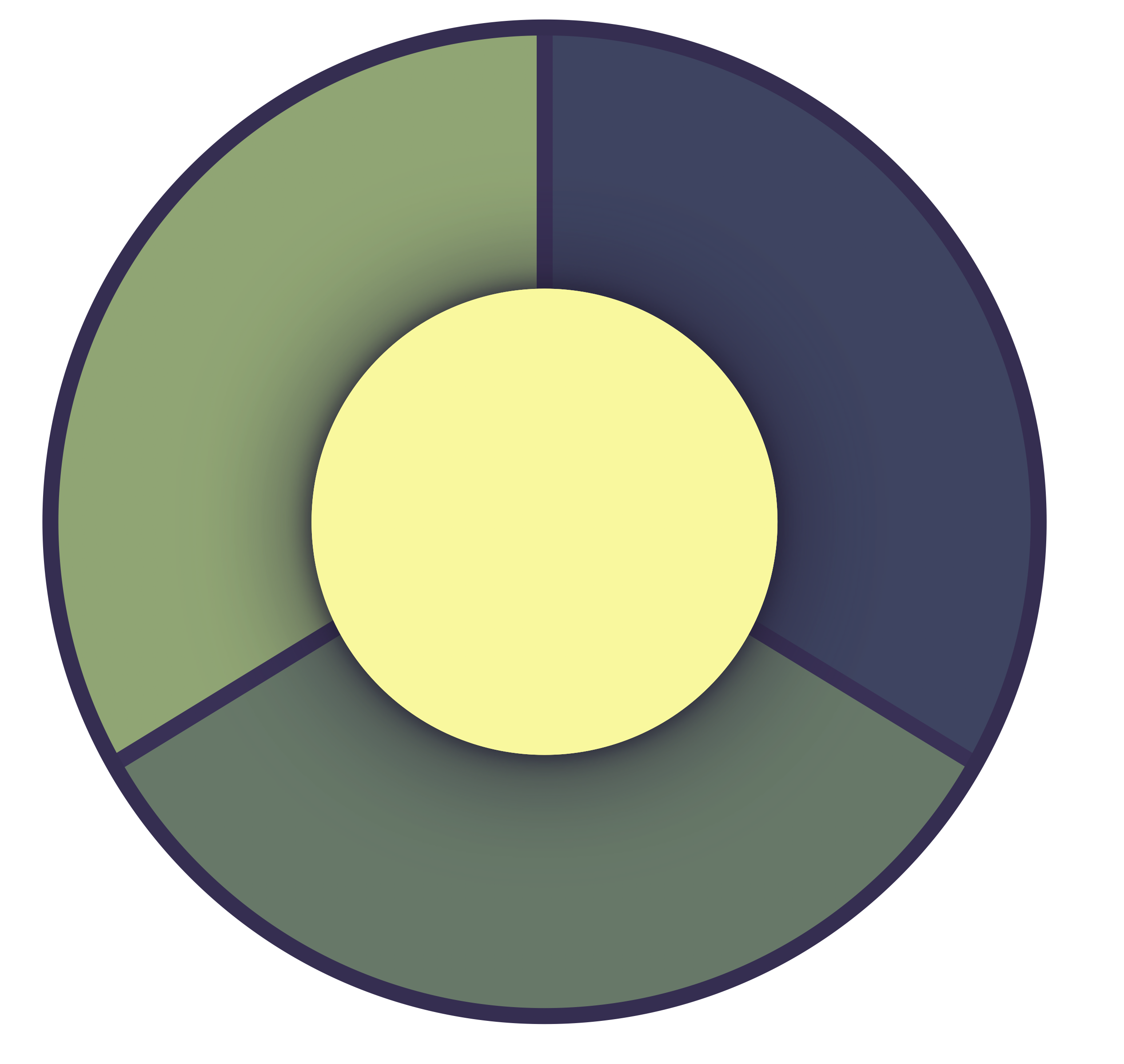 Corporate Sponsored Coaching
www.corporatecoach.training
Sample Framework:
Topic:
(Decision or Behavior)
Emotions
Challenges
Learning
Achievements
Option A
1 Year
Option A
5 Years
Option B
1 Year
Option B
5 Years
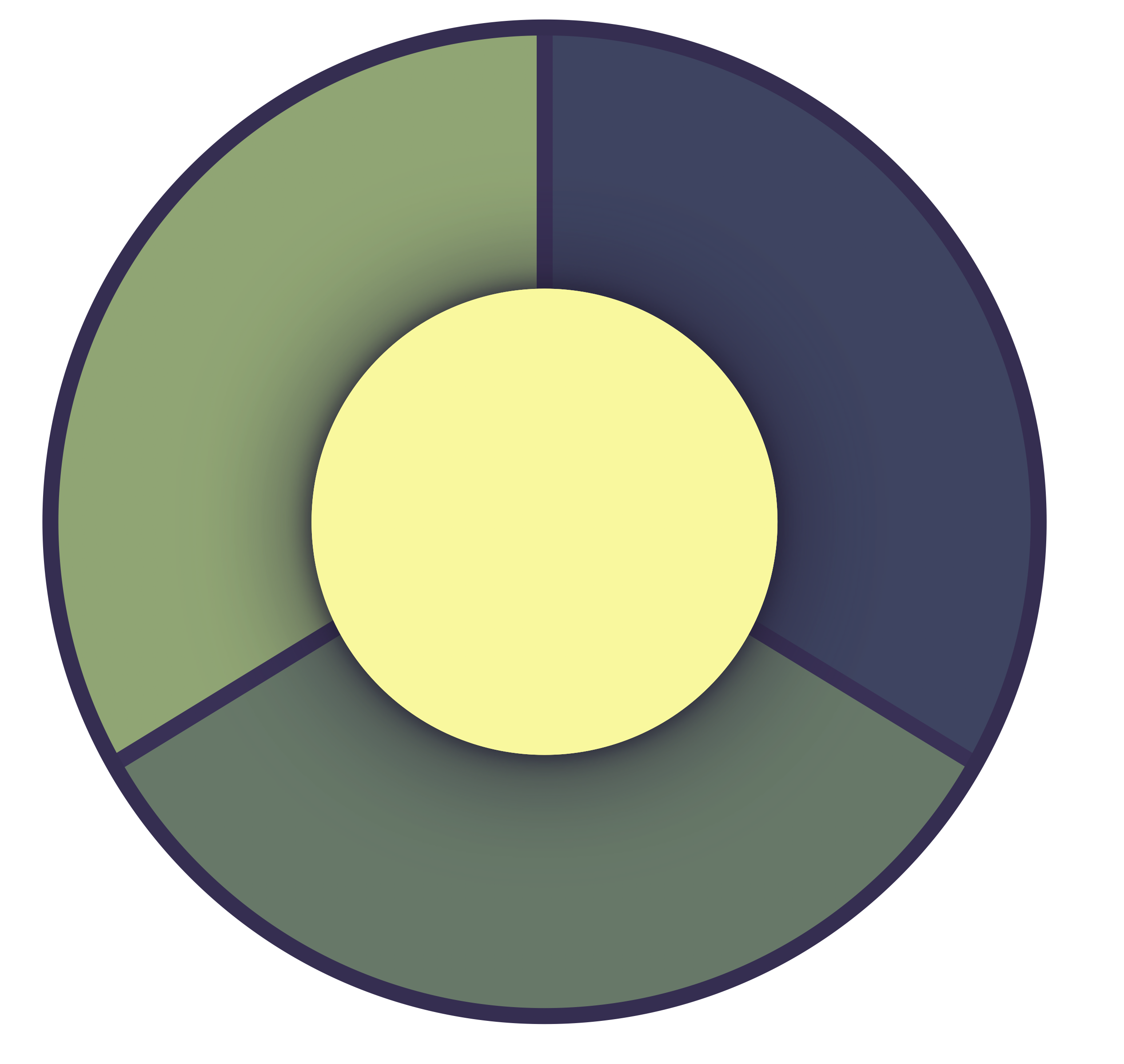 Corporate Sponsored Coaching
www.corporatecoach.training
Sample Framework:
Topic:
(Decision or Behavior)
Challenges
Learning
Achievements
Impact
Option A
1 Year
Option A
5 Years
Option B
1 Year
Option B
5 Years
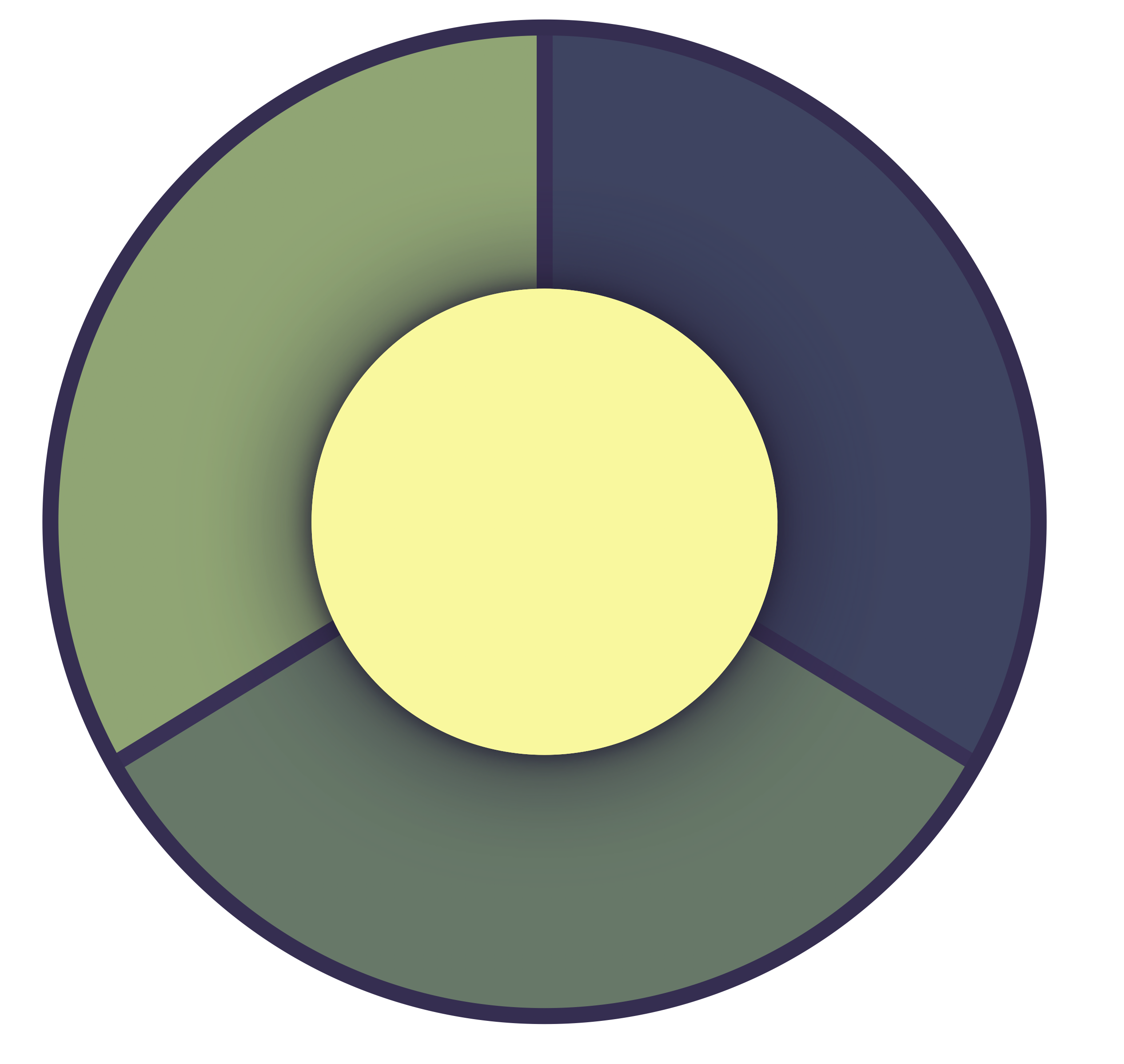 Corporate Sponsored Coaching
www.corporatecoach.training
Topic:
(Decision or Behavior)
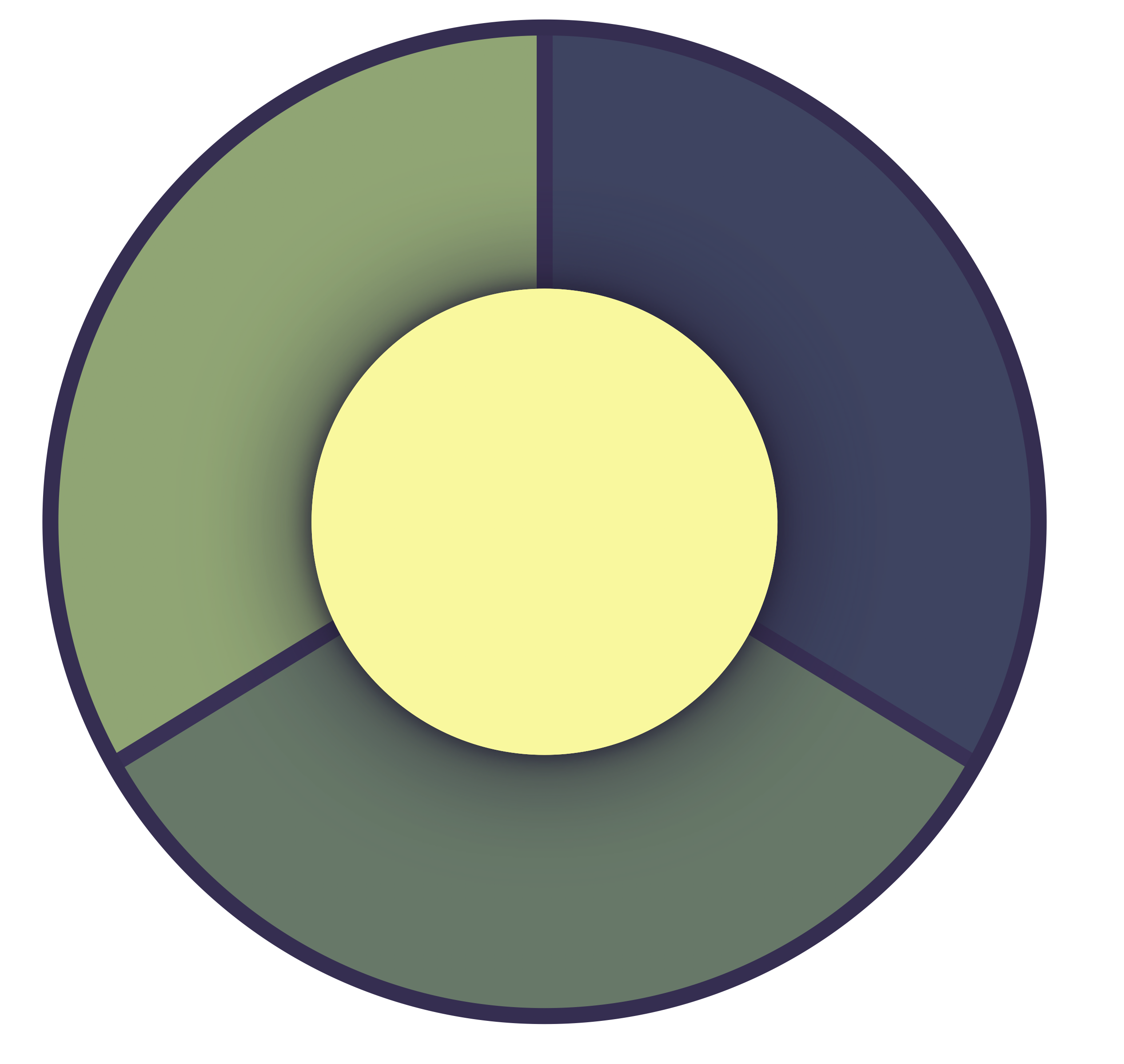 Corporate Sponsored Coaching
www.corporatecoach.training
Topic:
(Decision or Behavior)
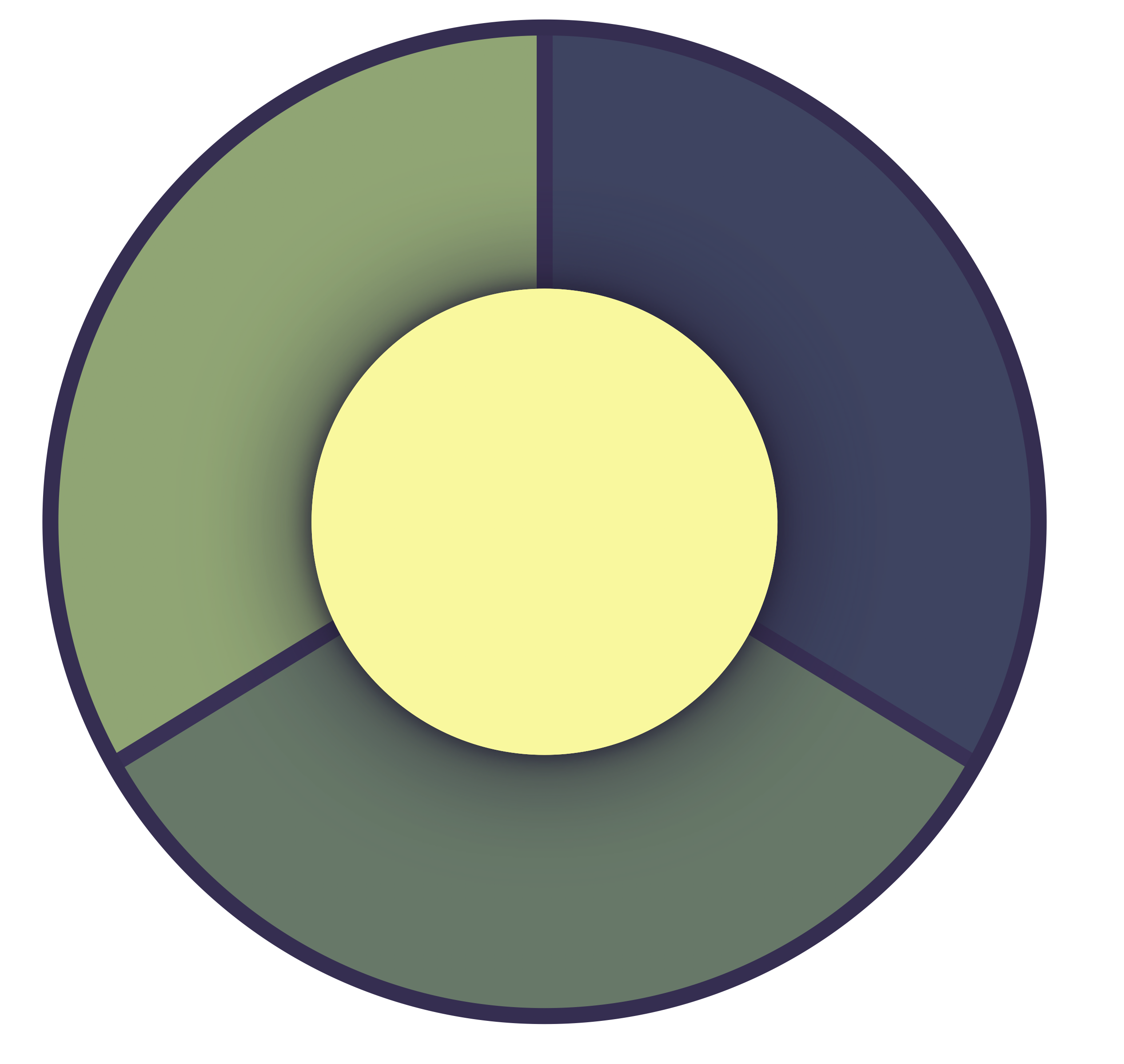 Corporate Sponsored Coaching
www.corporatecoach.training
Topic:
(Decision or Behavior)
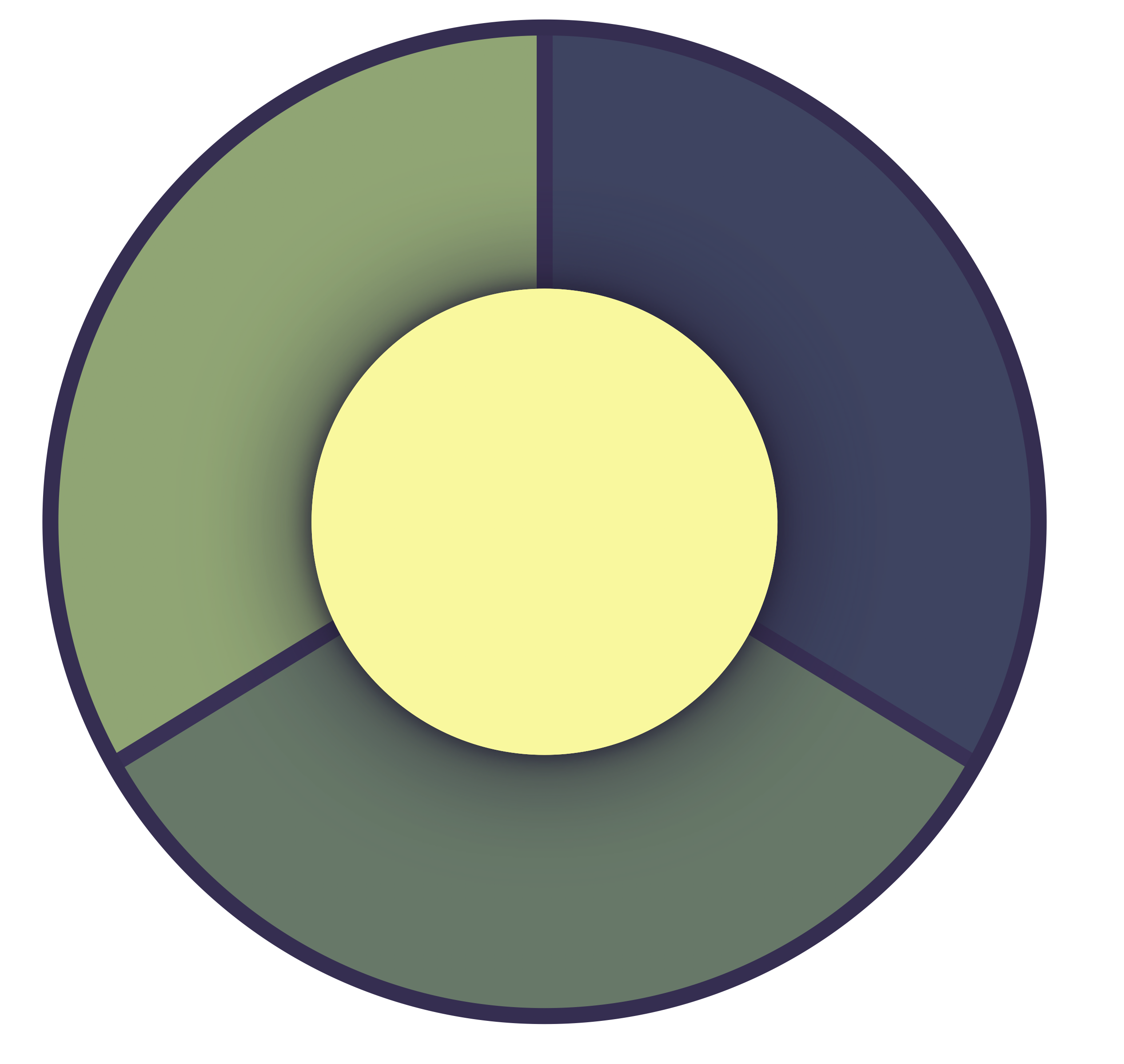 Corporate Sponsored Coaching
www.corporatecoach.training
Topic:
(Decision or Behavior)
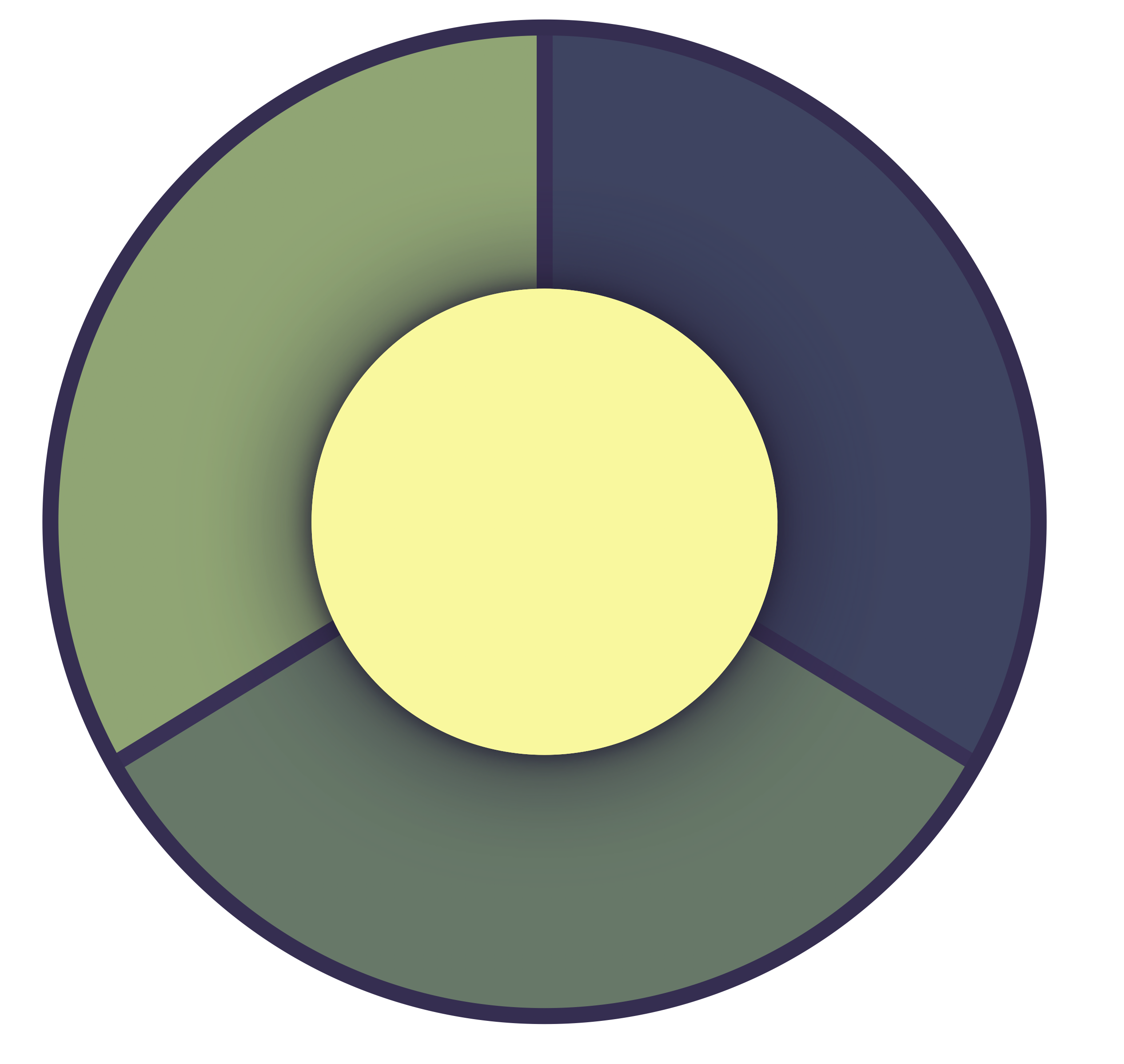 Corporate Sponsored Coaching
www.corporatecoach.training
Topic:
(Decision or Behavior)
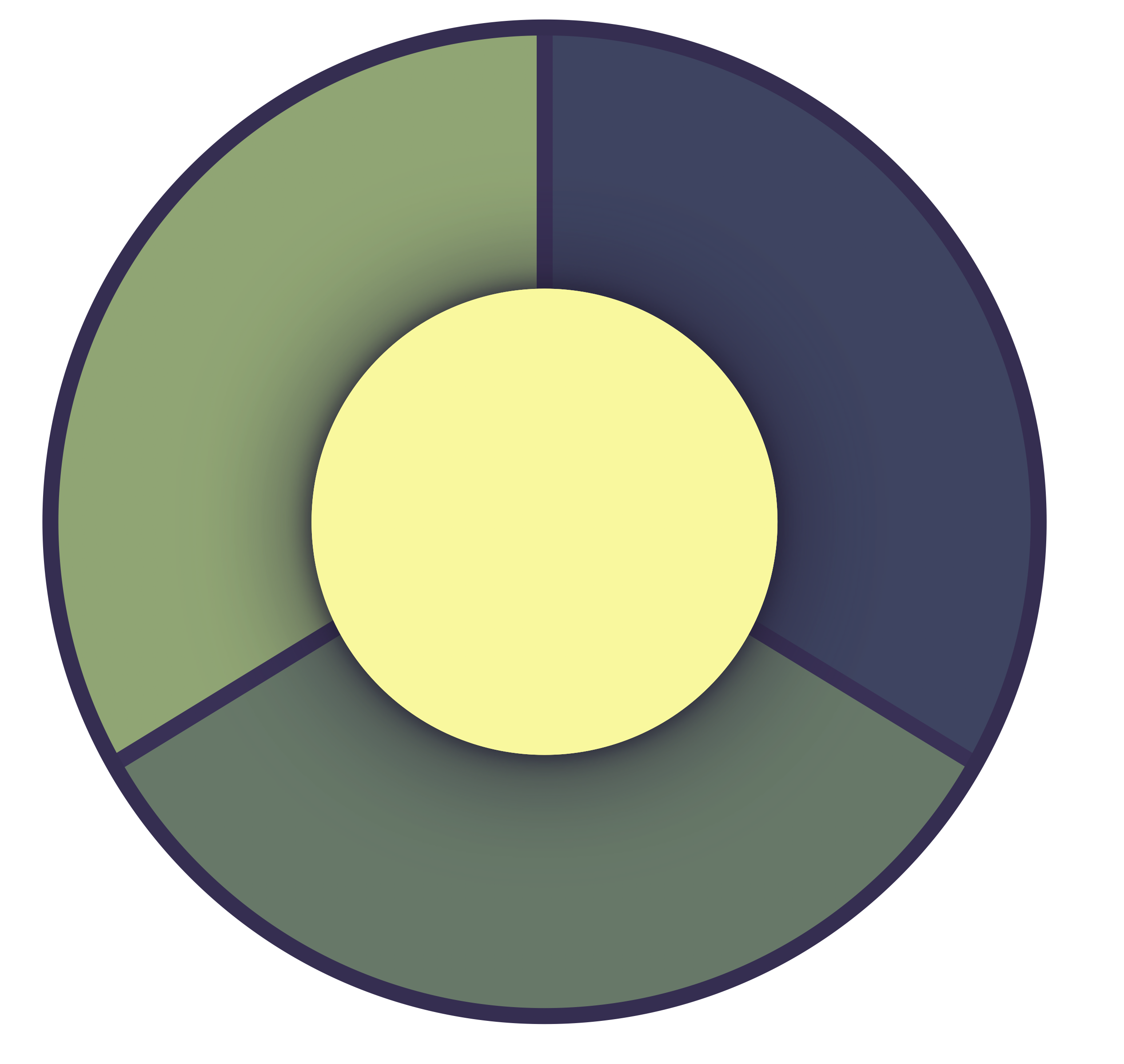 Corporate Sponsored Coaching
www.corporatecoach.training
Topic:
(Decision or Behavior)
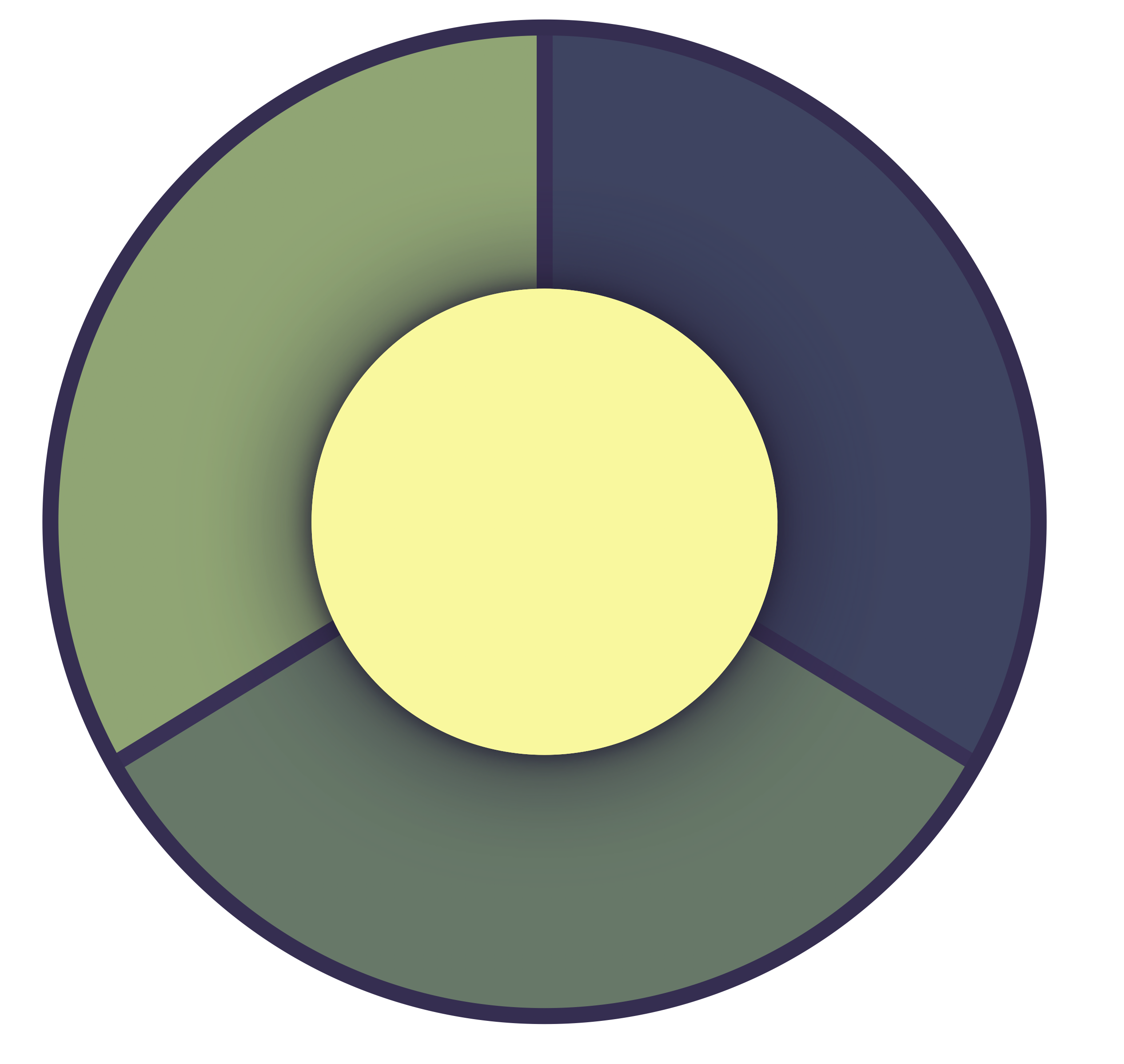 Corporate Sponsored Coaching
www.corporatecoach.training
Topic:
(Decision or Behavior)
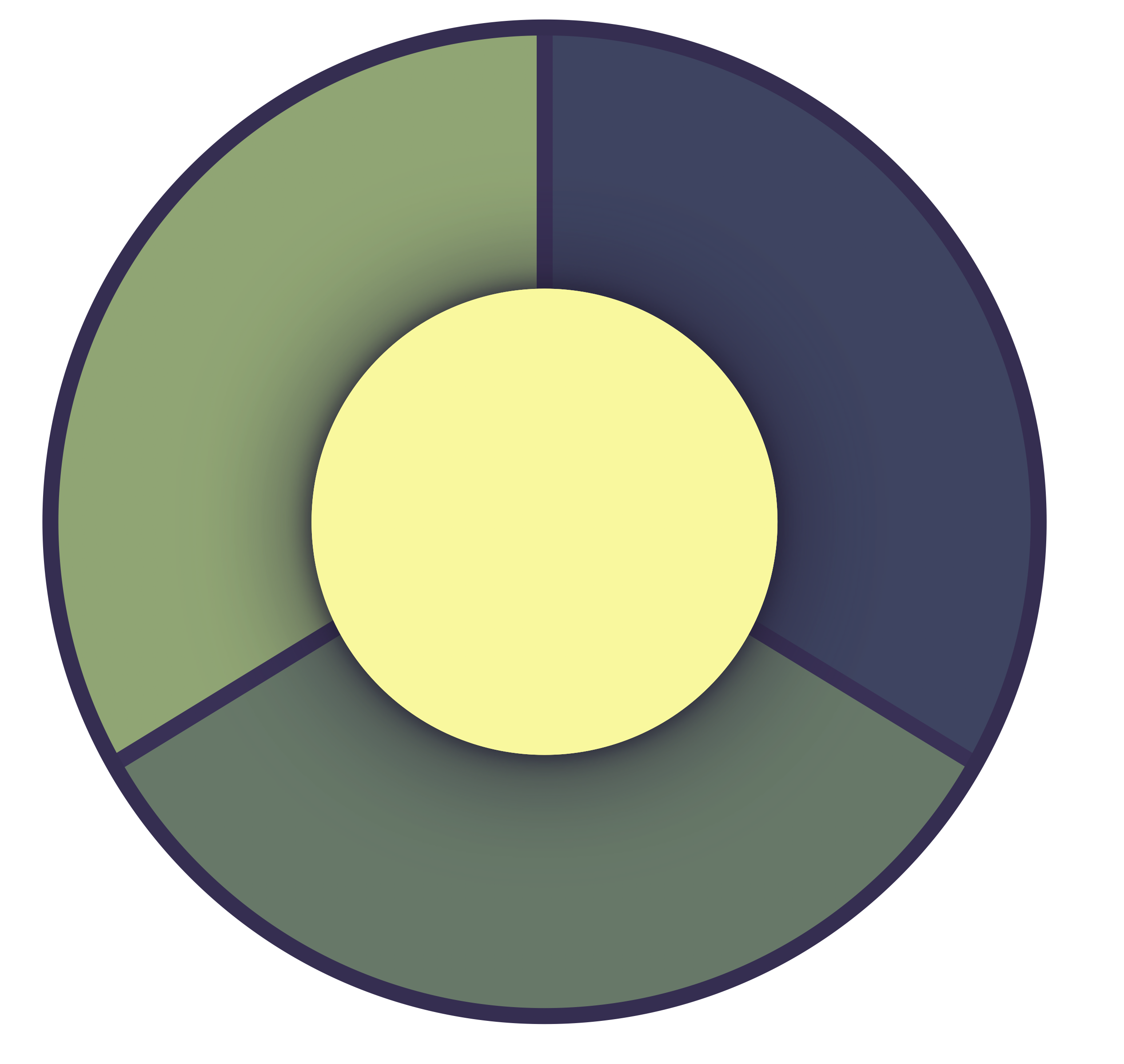 Corporate Sponsored Coaching
www.corporatecoach.training
Topic:
(Decision or Behavior)
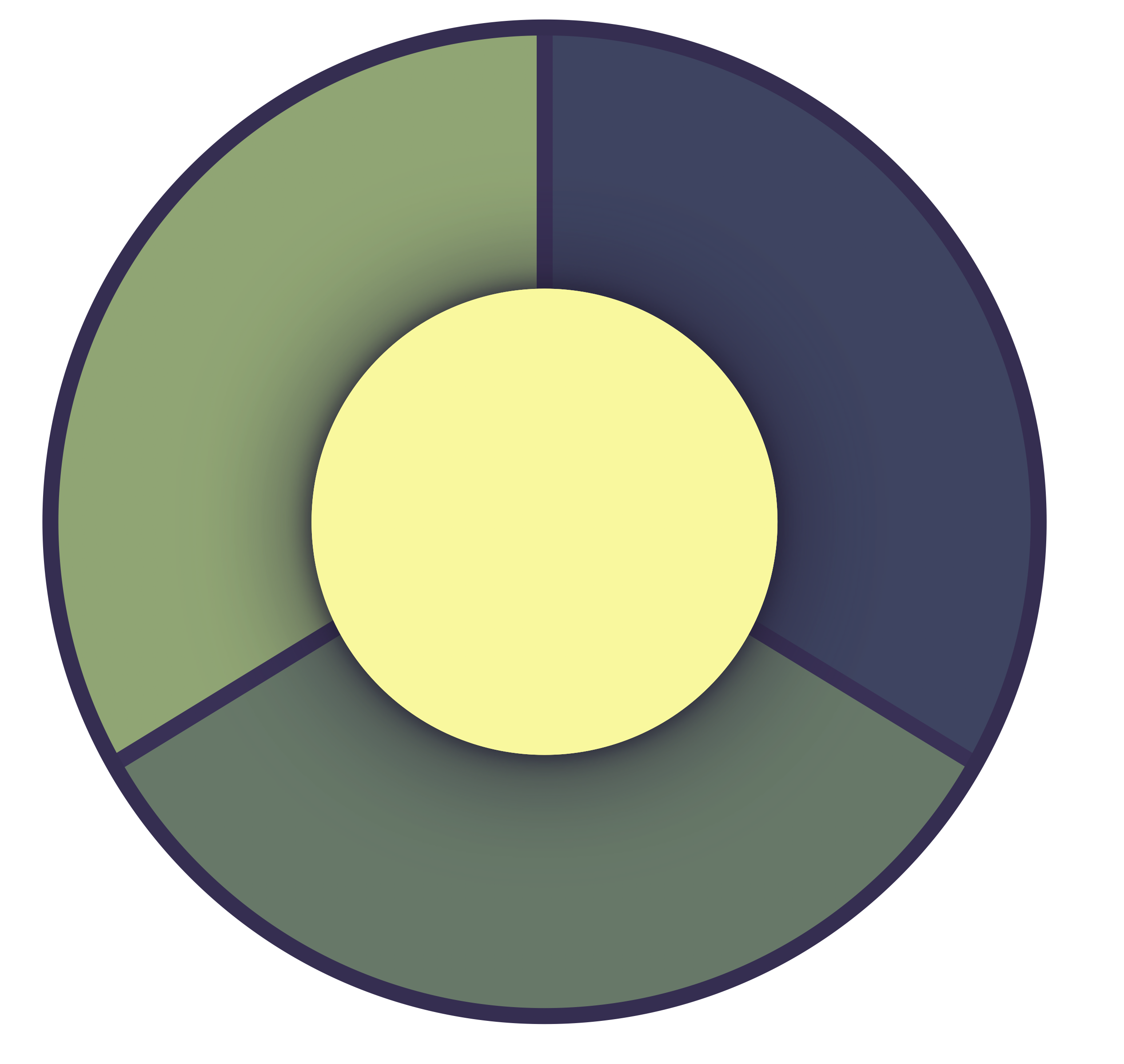 Corporate Sponsored Coaching
www.corporatecoach.training
Topic:
(Decision or Behavior)
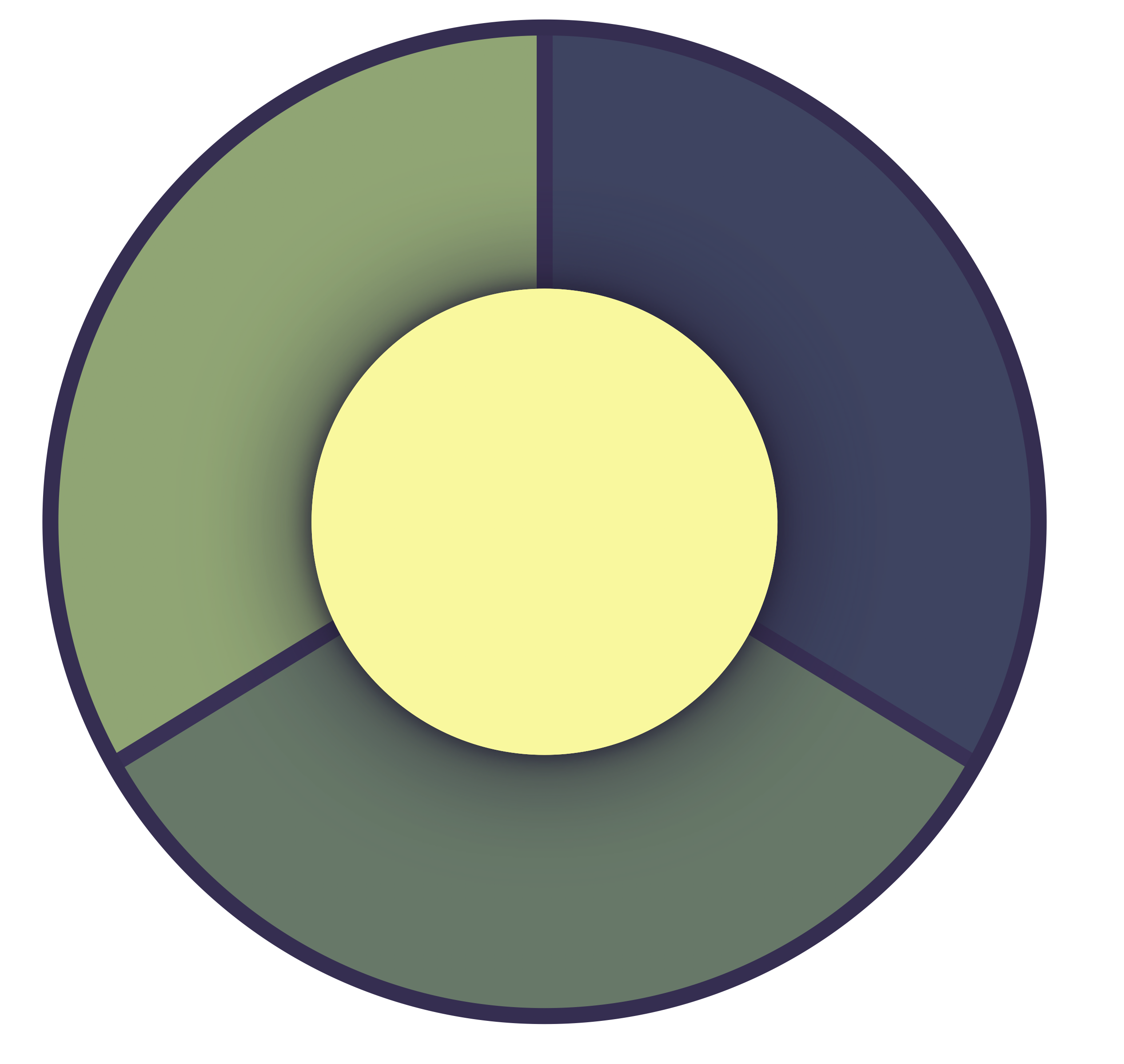 Corporate Sponsored Coaching
www.corporatecoach.training
Topic:
(Decision or Behavior)
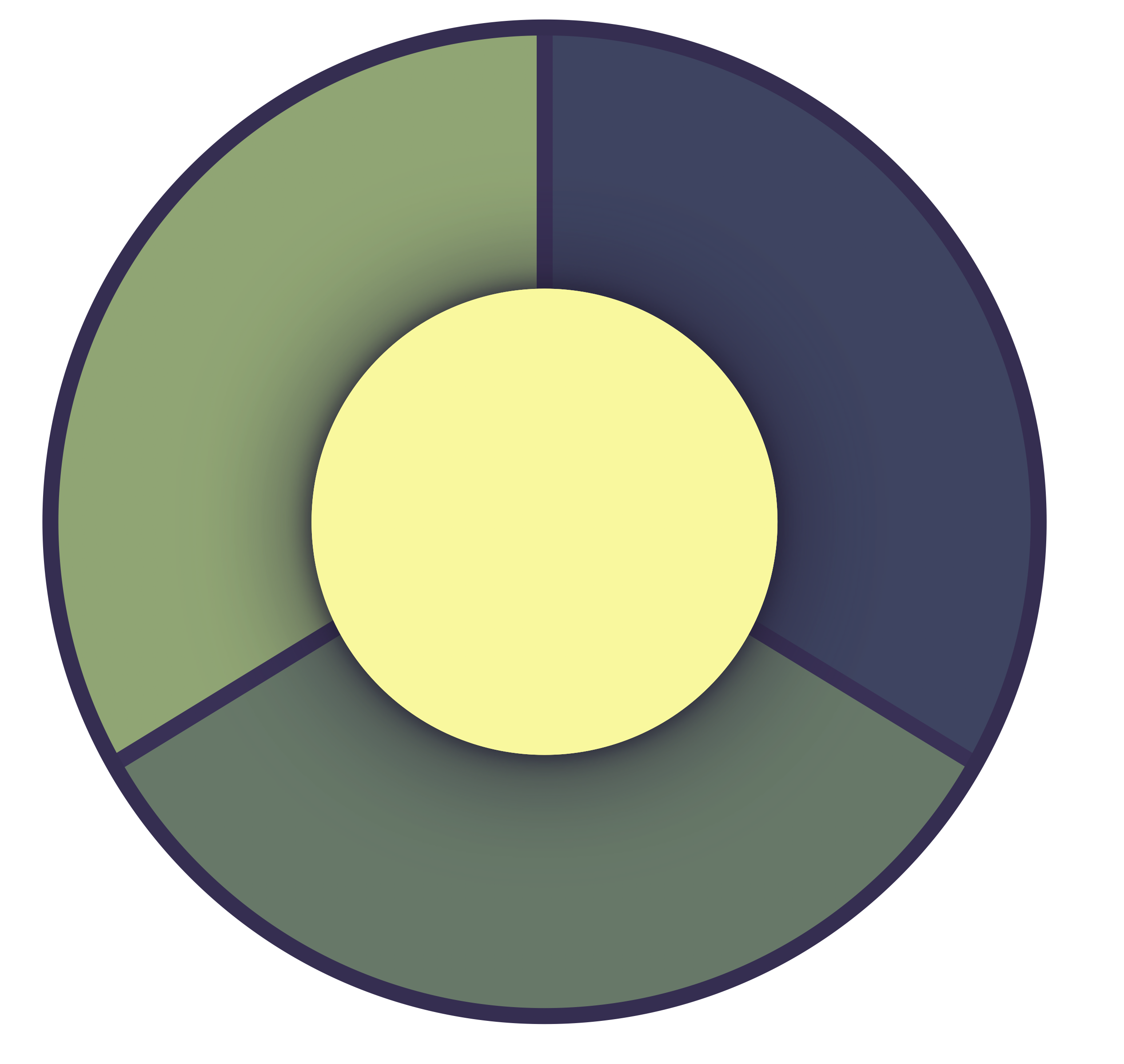 Corporate Sponsored Coaching
www.corporatecoach.training
Topic:
(Decision or Behavior)
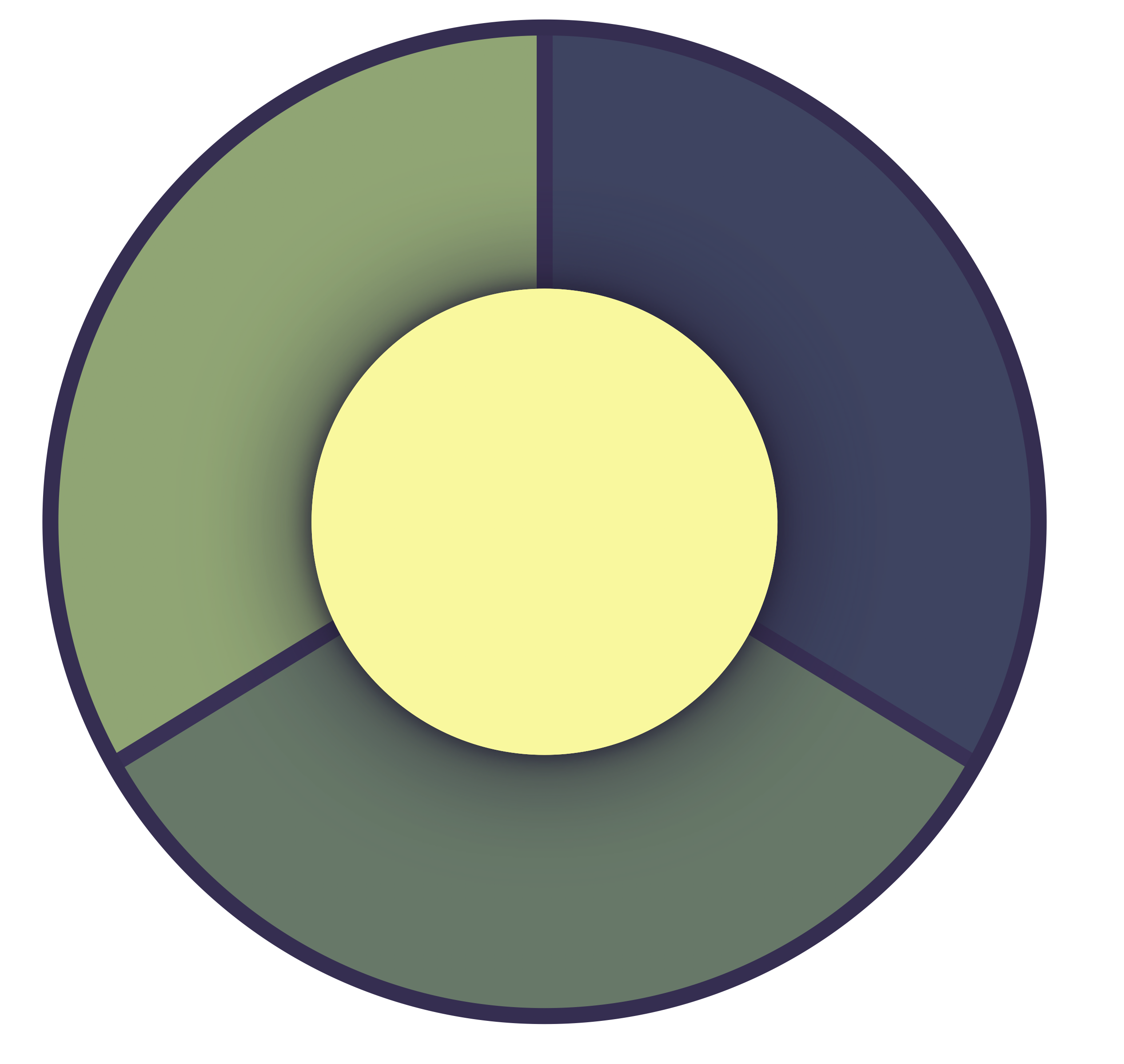 Corporate Sponsored Coaching
www.corporatecoach.training
Topic:
(Decision or Behavior)
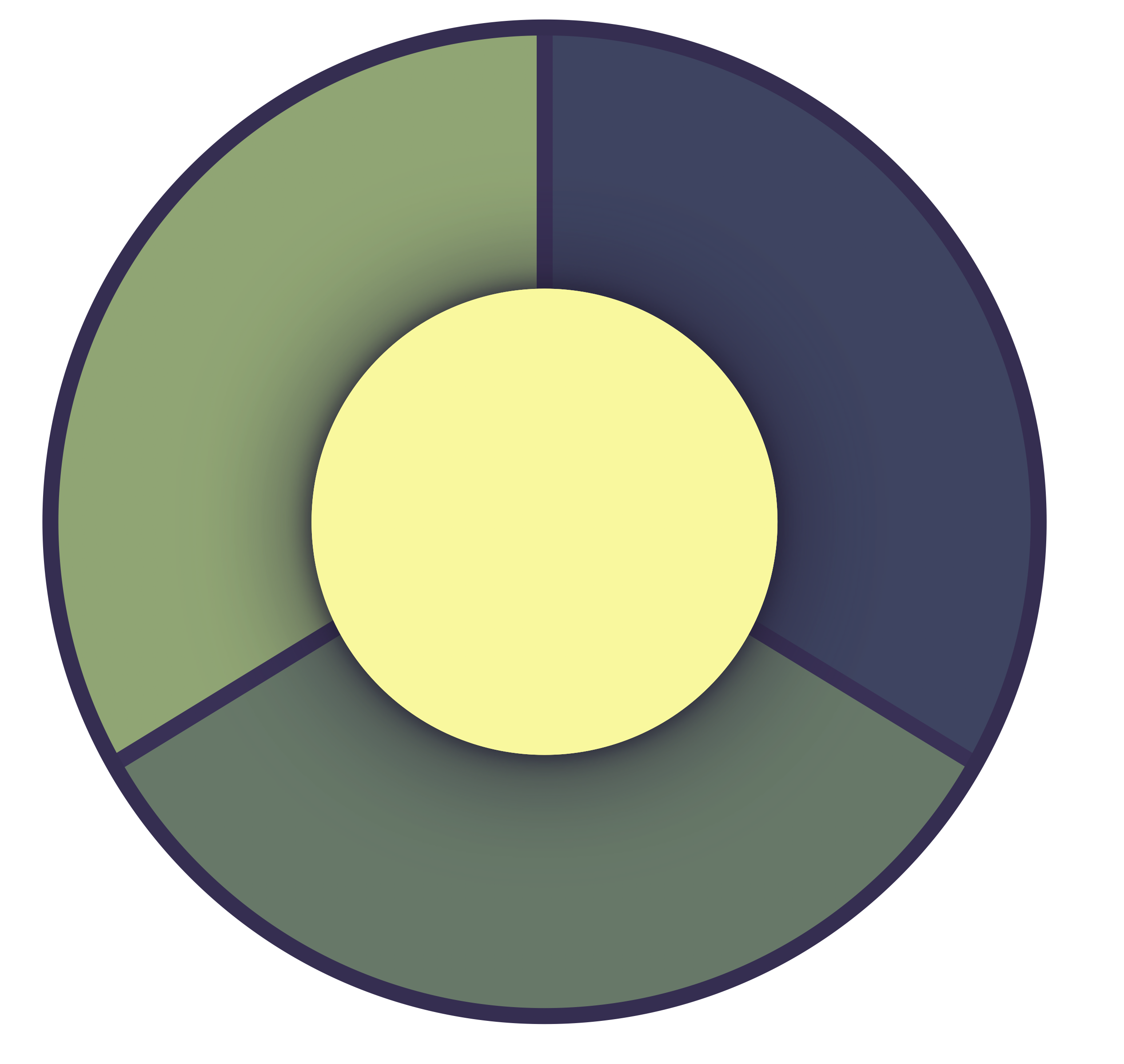 Corporate Sponsored Coaching
www.corporatecoach.training
Topic:
(Decision or Behavior)
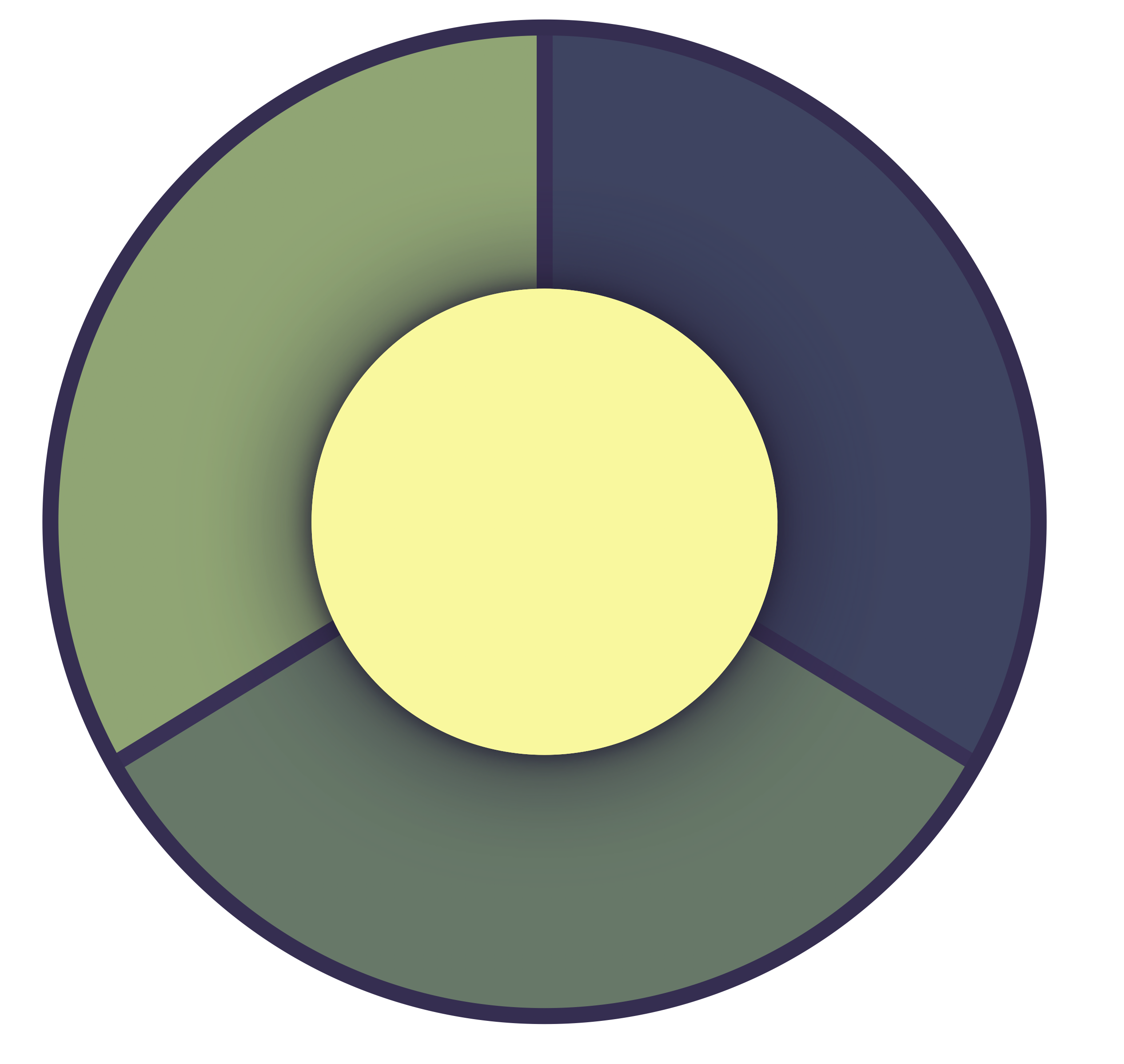 Corporate Sponsored Coaching
www.corporatecoach.training
Topic:
(Decision or Behavior)
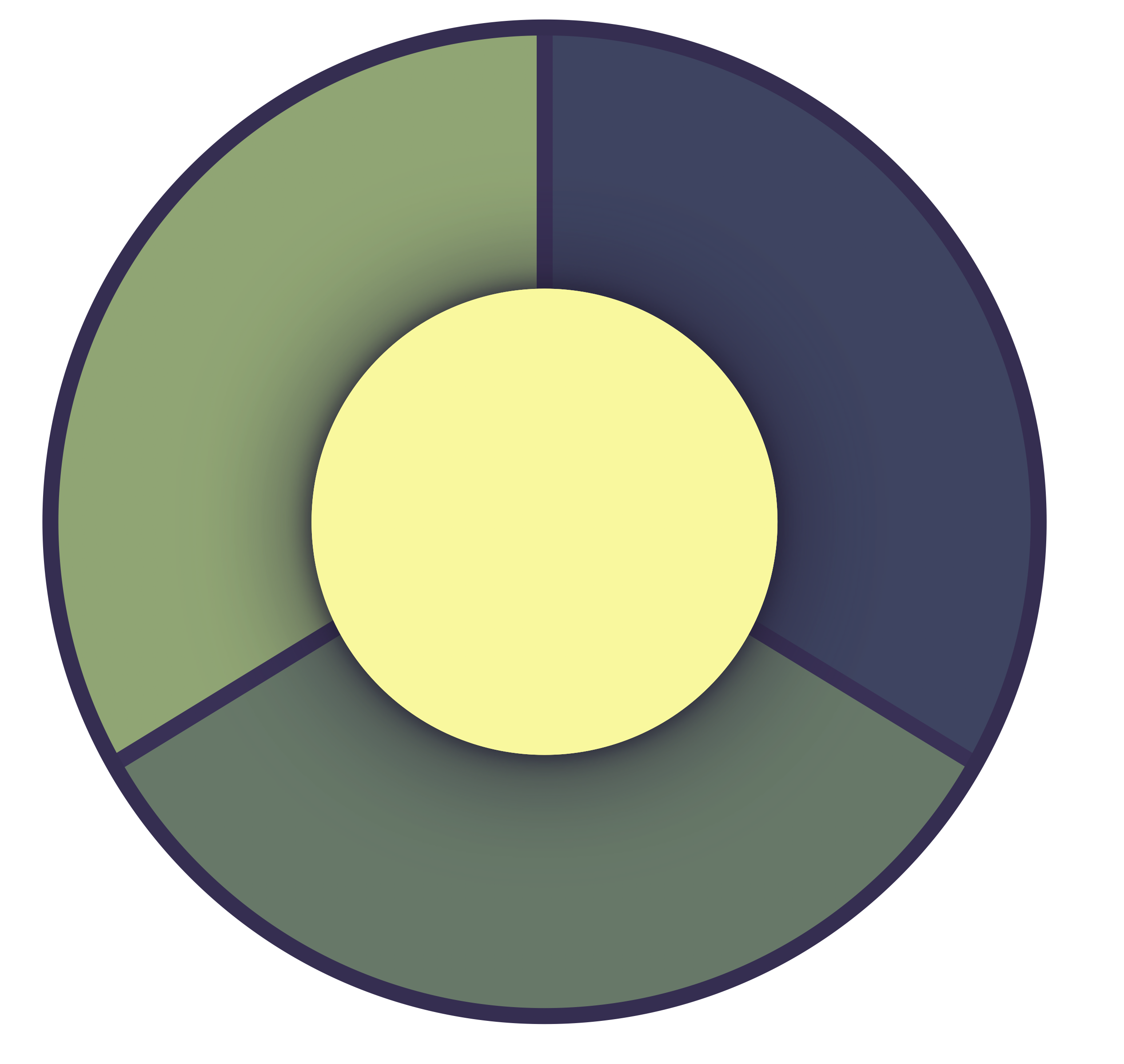 Corporate Sponsored Coaching
www.corporatecoach.training
Topic:
(Decision or Behavior)
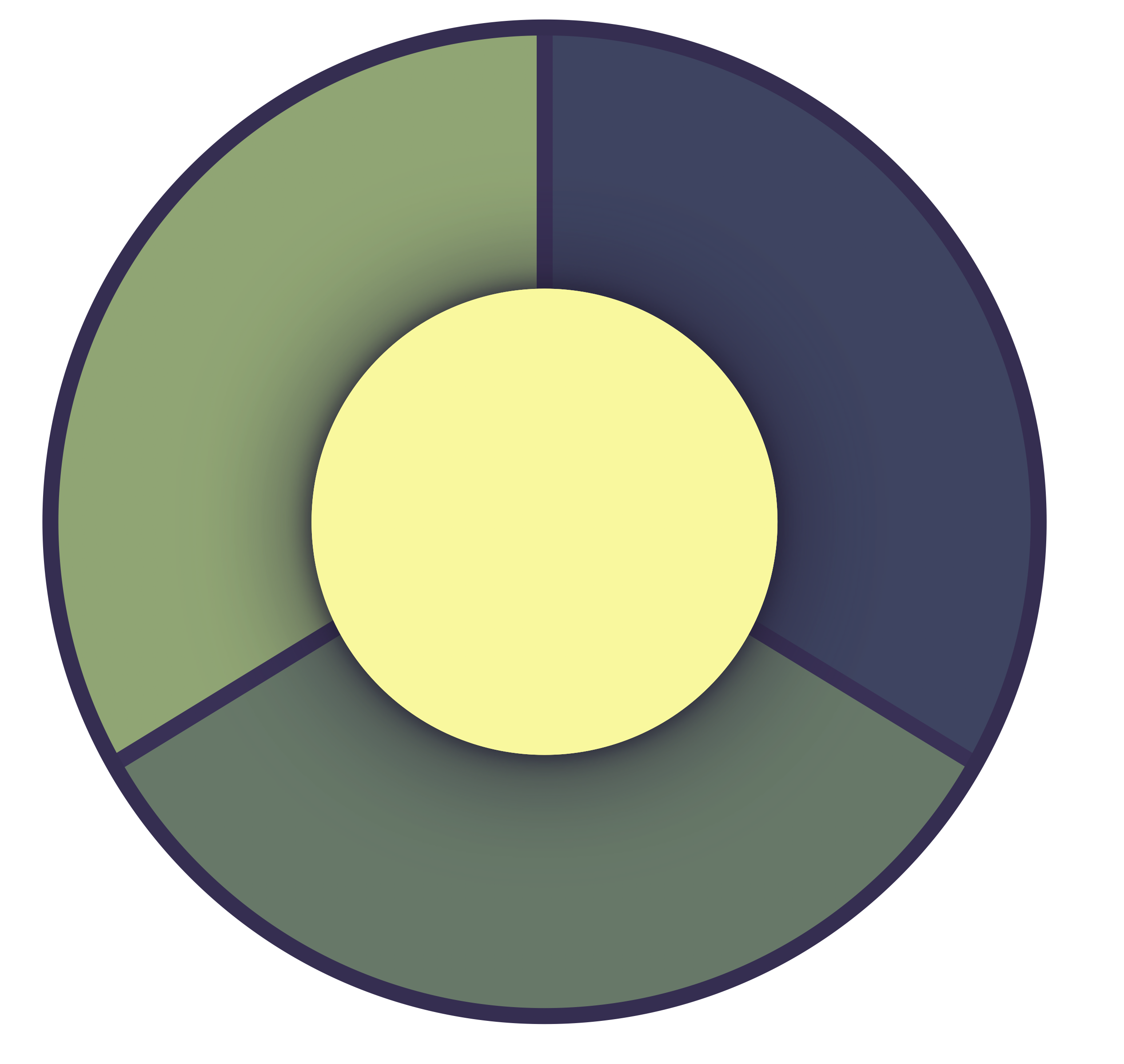 Corporate Sponsored Coaching
www.corporatecoach.training
Topic:
(Decision or Behavior)
Stay or Take Offer
Location
Finances
Risks/Rewards
Legacy
Sense of Self
Yes to Job Offer - 1 year
Yes to Job Offer - 3 years
Yes to Stay - 1 year
Yes to Stay - 3 years
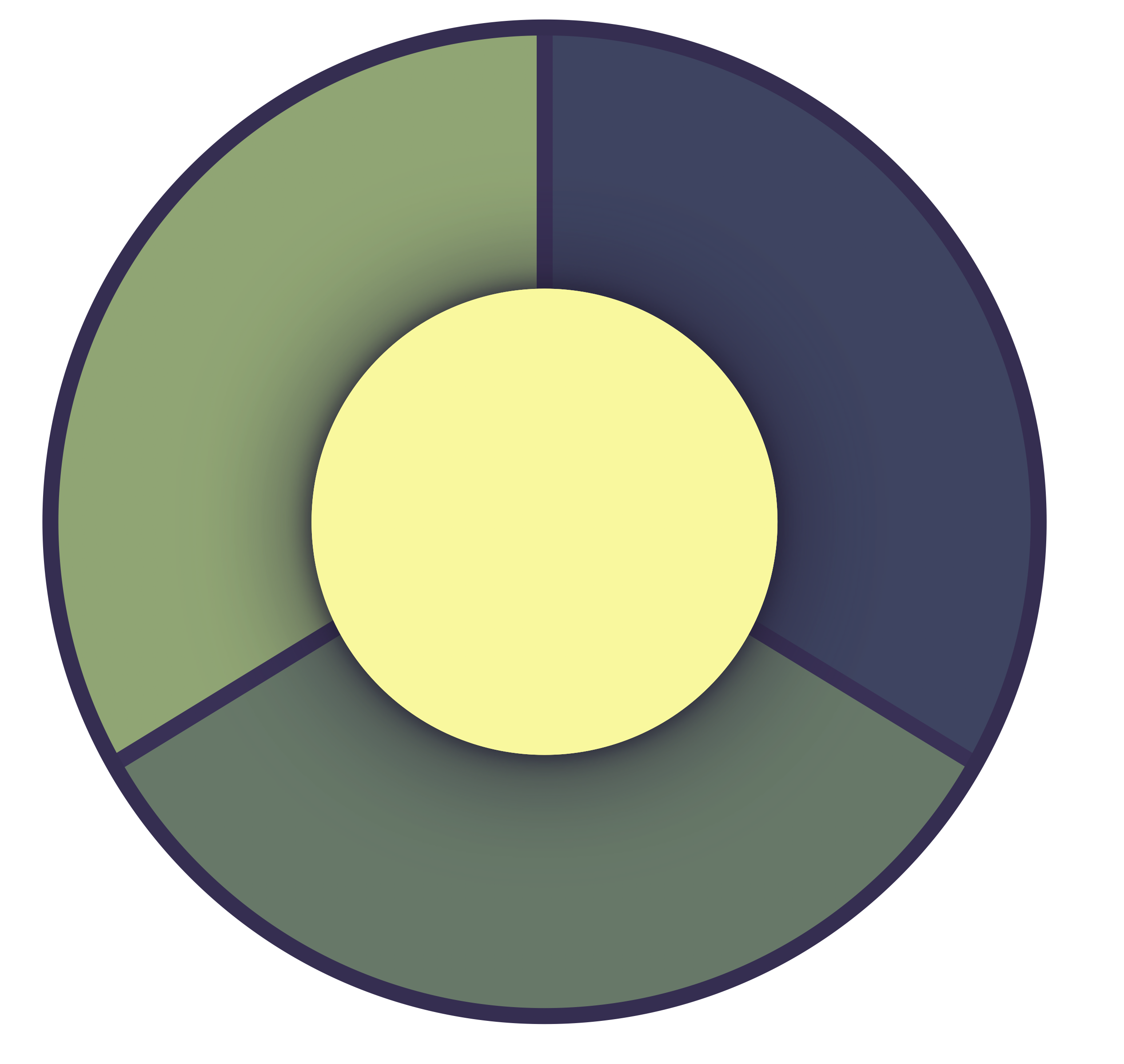 Corporate Sponsored Coaching
www.corporatecoach.training
!
What are you learning as you see your thoughts laid out here?
Corporate Sponsored Coaching
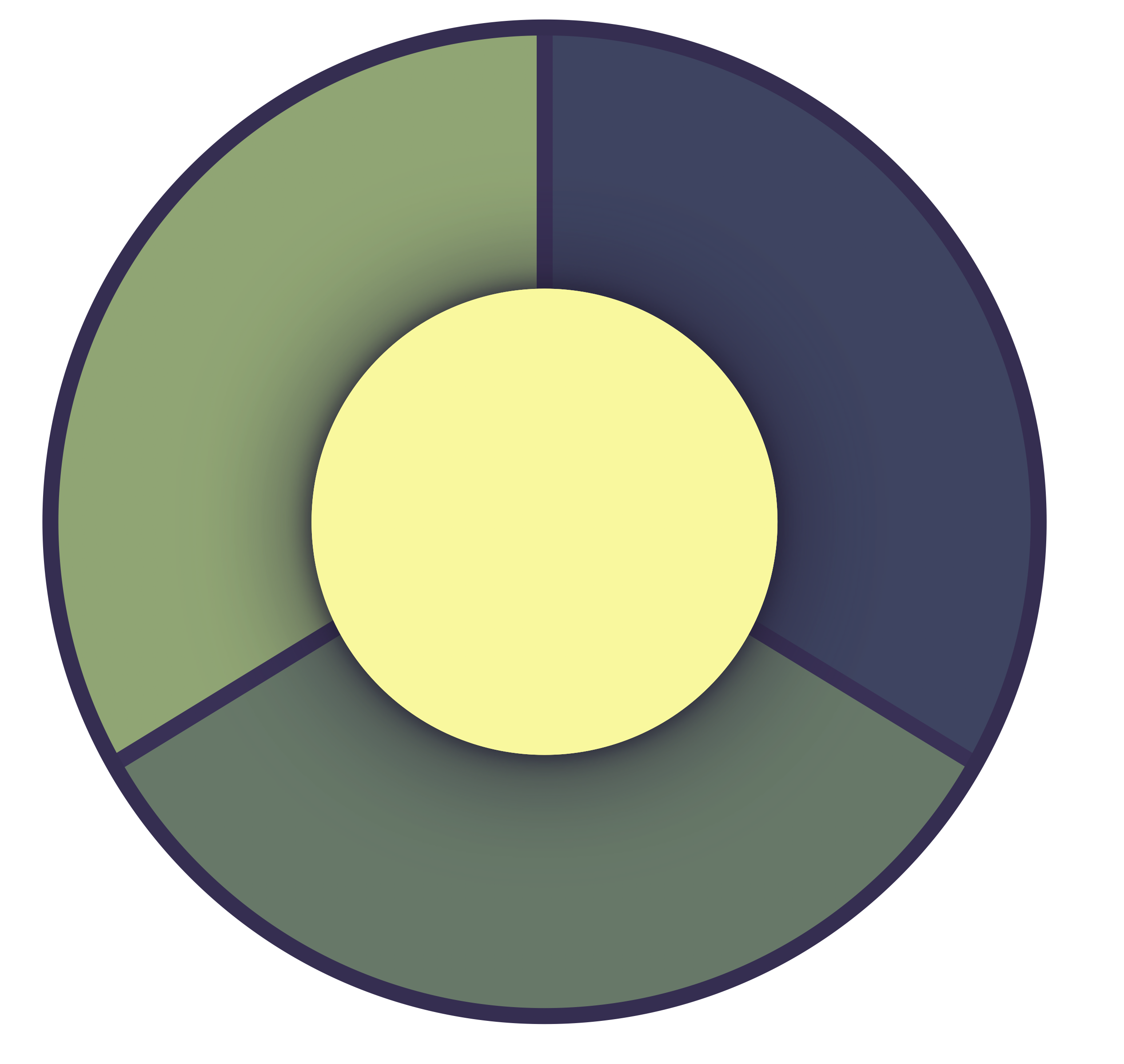 www.corporatecoach.training
Decision Making Frameworks
?
?
?
?
?
?